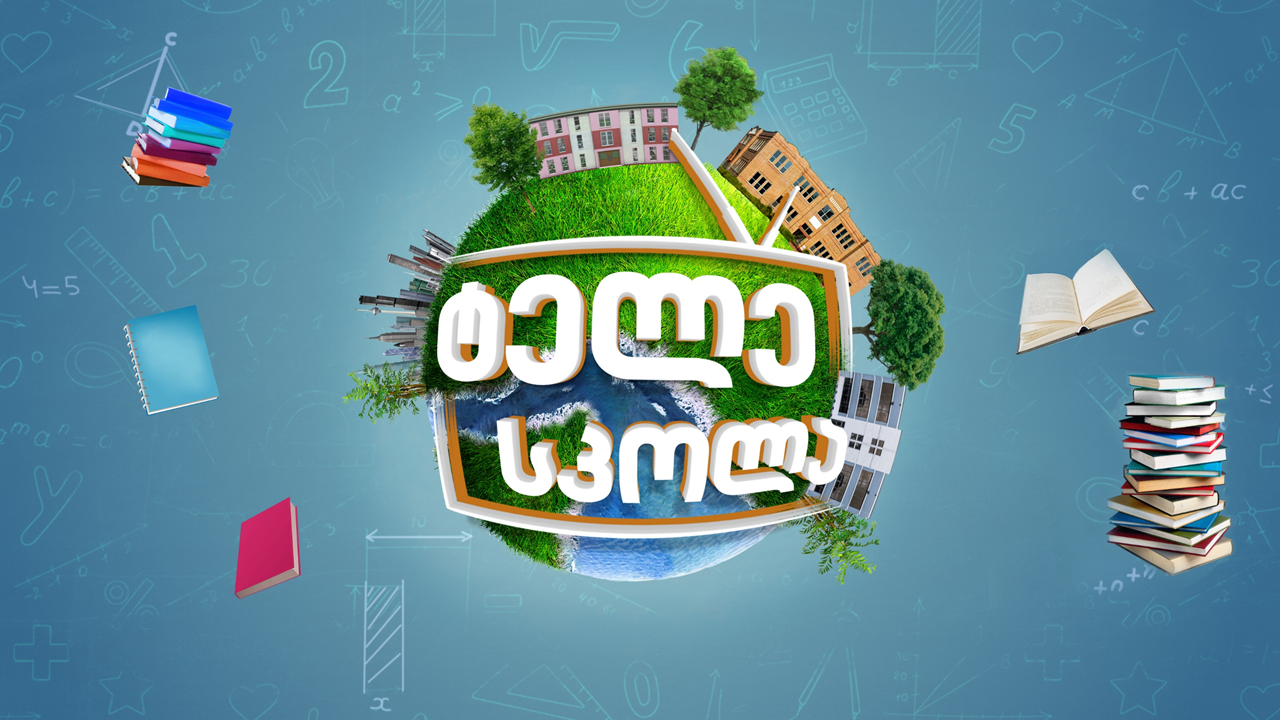 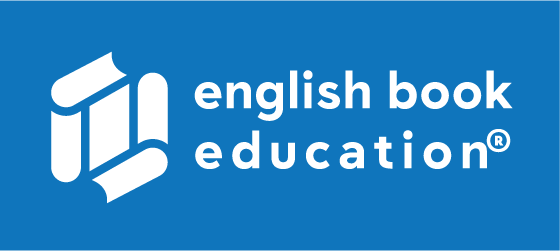 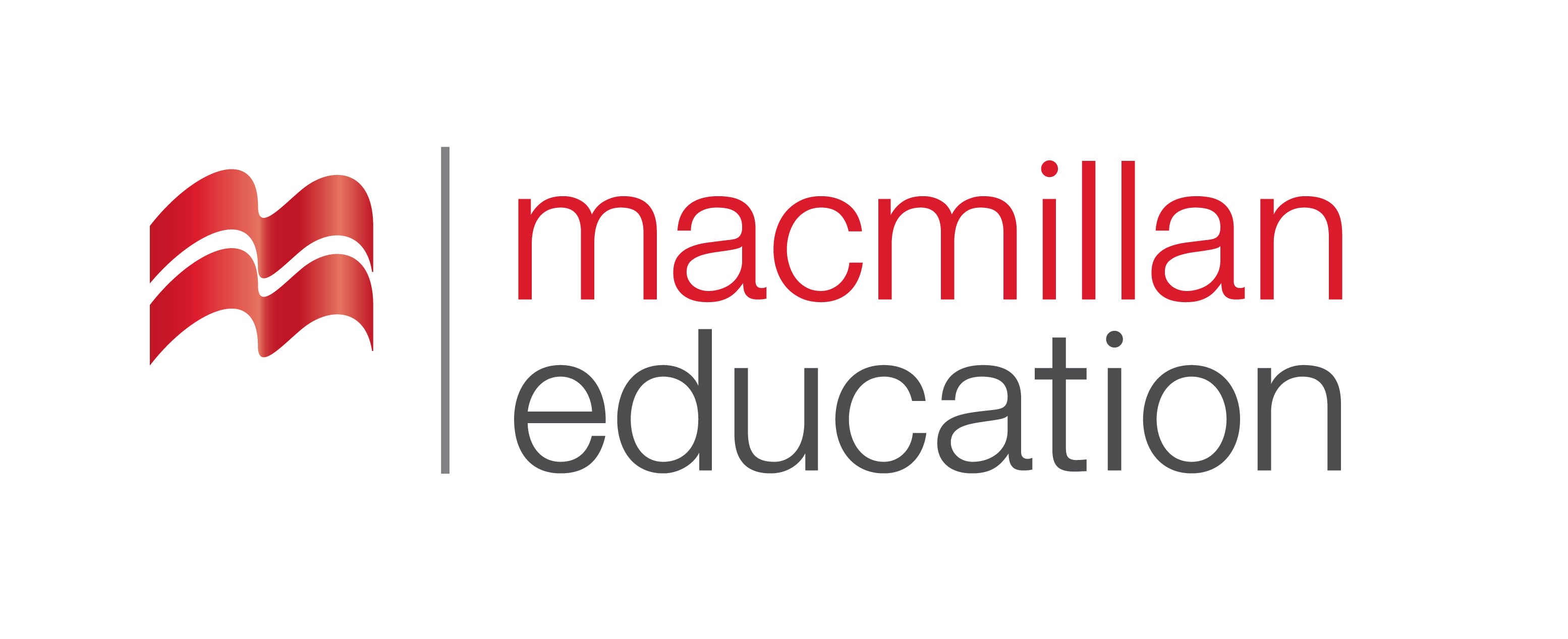 Ecology | ეკოლოგია
English for Specific Purposes | Level B2
Introduction - შესავალი
Agenda                        
გაკვეთილის გეგმა
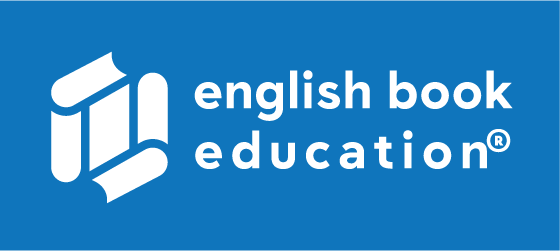 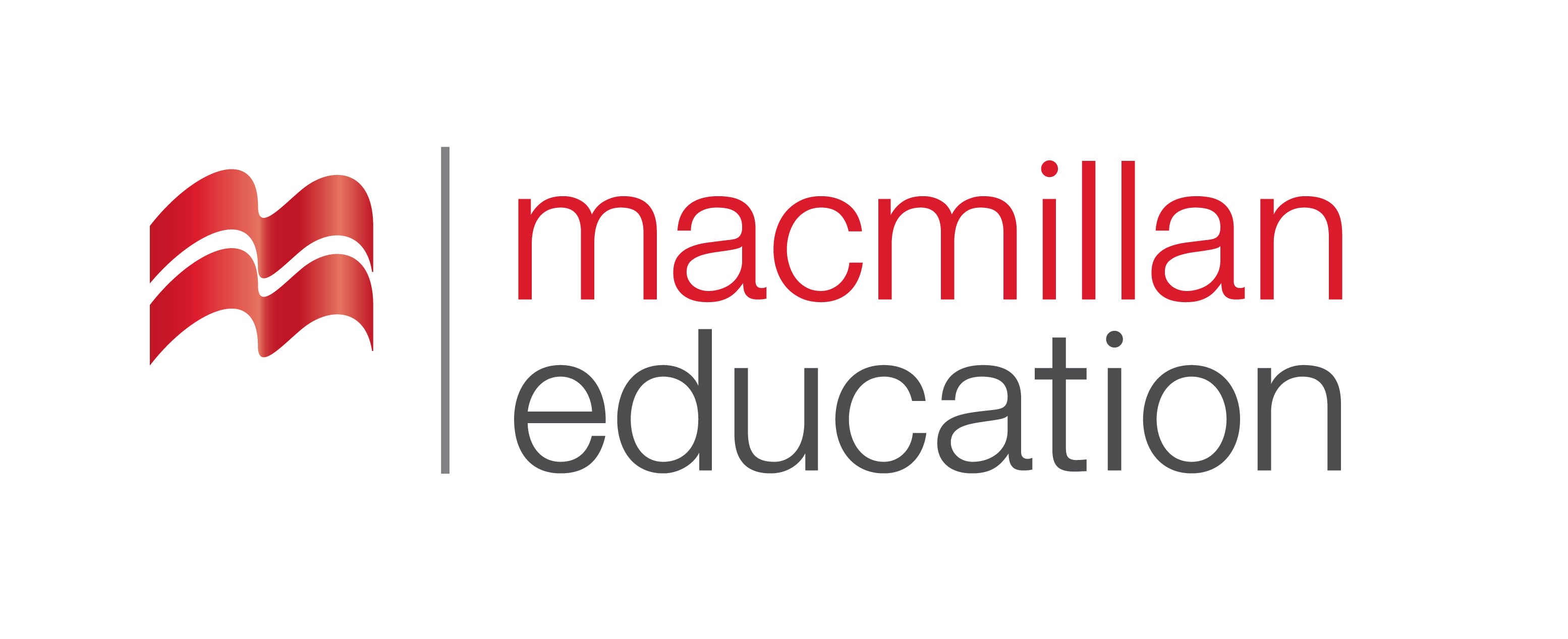 Vocabulary - ლექსიკა
Reading  Comprehension - წაკითხულის გააზრება
Ecology
ეკოლოგია
Grammar - გრამატიკა
Summary- შეჯამება
Homework- საშინაო დავალება
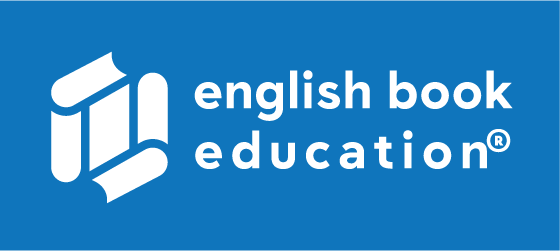 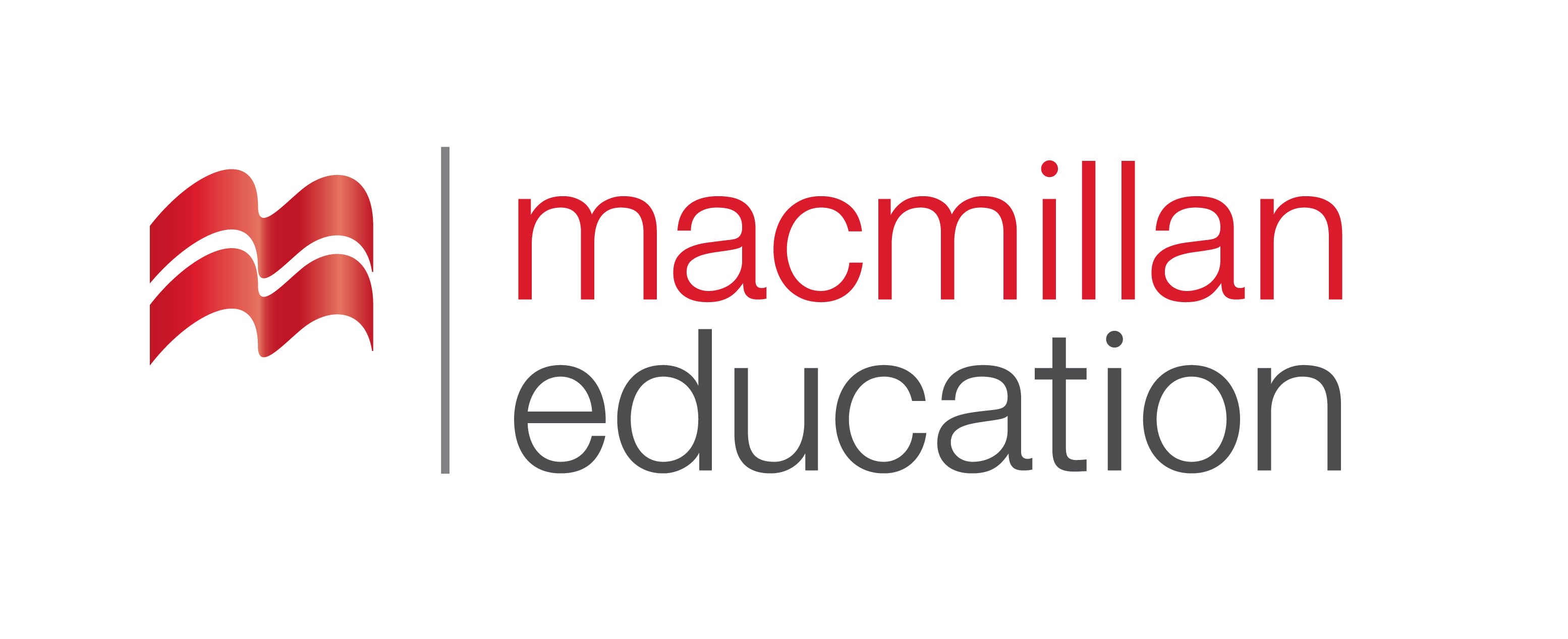 Introductionშესავალი
What are some kinds of habitats that can be found in Georgia (for example, forests, deserts, mountain ranges, etc.)?
biodiversity
(n.)
ბიომრავალფეროვნება
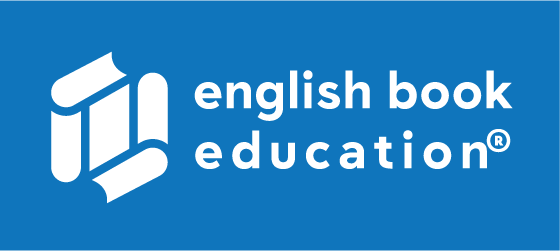 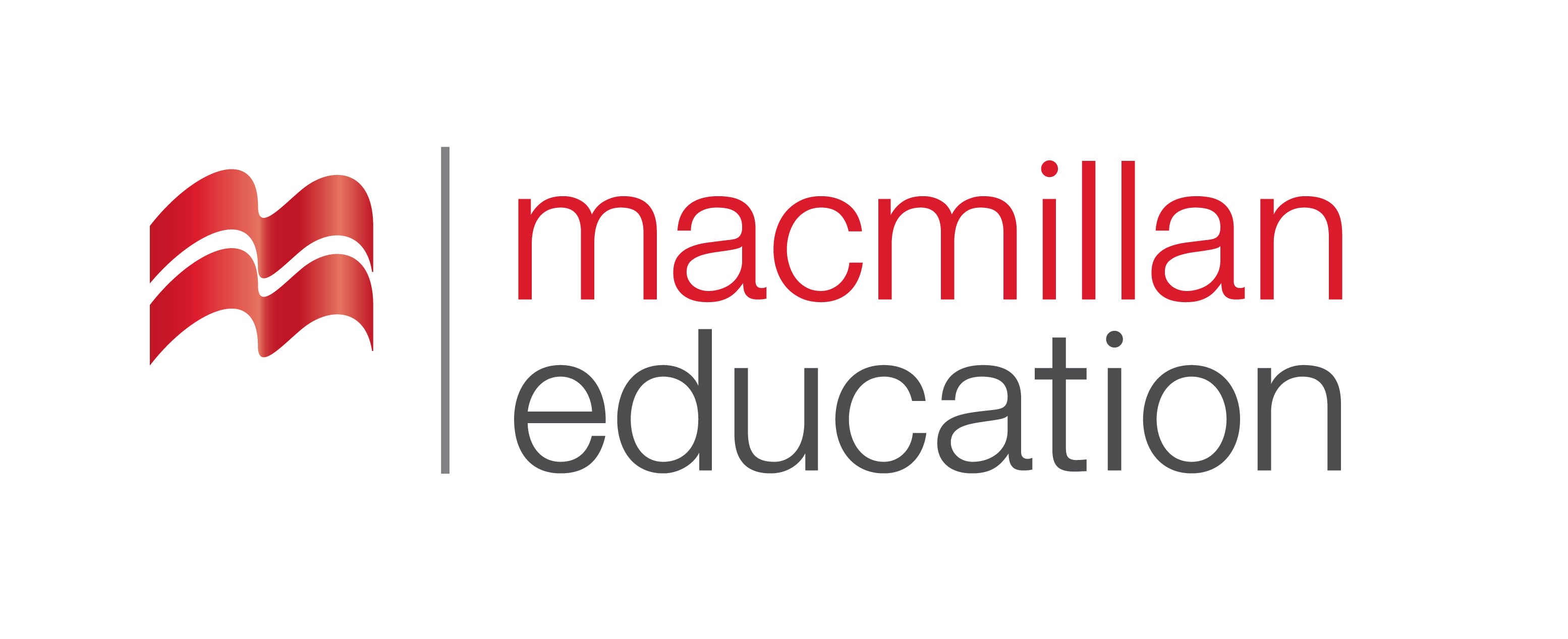 Vocabulary
ლექსიკა
vegetation
(n.)
მცენარეული საფარი
habitat
(n.)
ბუნებრივი საარსებო გარემო
Vocabulary
ლექსიკა
species
(n.)
სახეობა
to conserve 
(v.)
ბუნების დაცვა
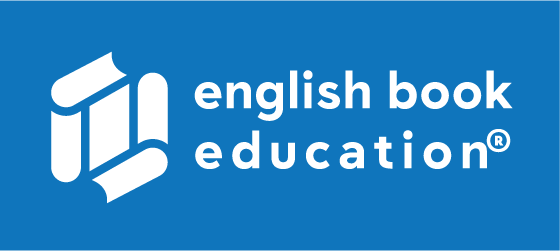 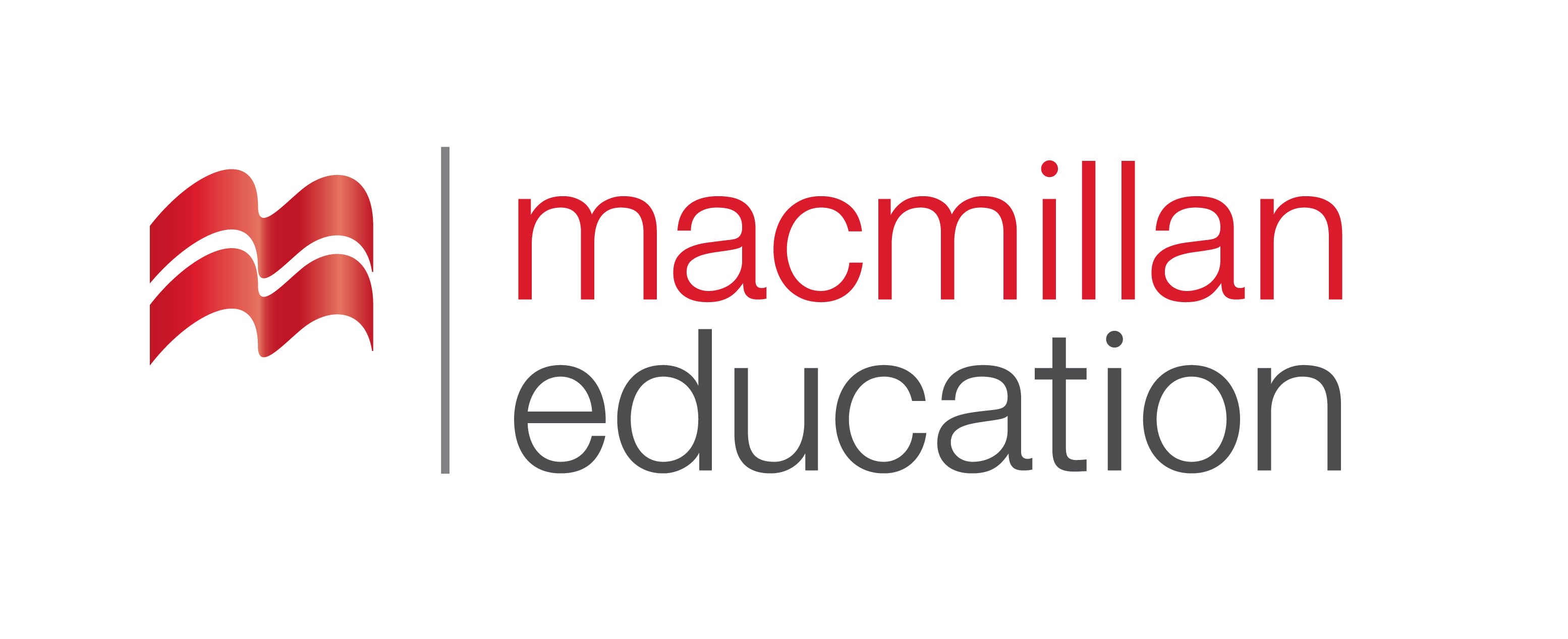 Vocabulary
ლექსიკა
biodiversity (n.)
ბიომრავალფეროვნება
Scientists are trying to protect species habitat and biodiversity.
„
Vocabulary
 ლექსიკა
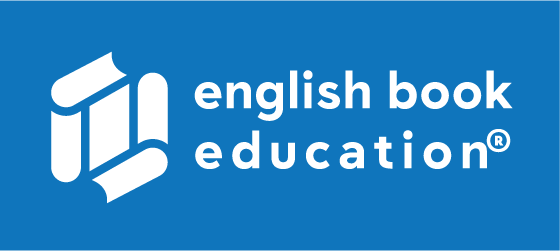 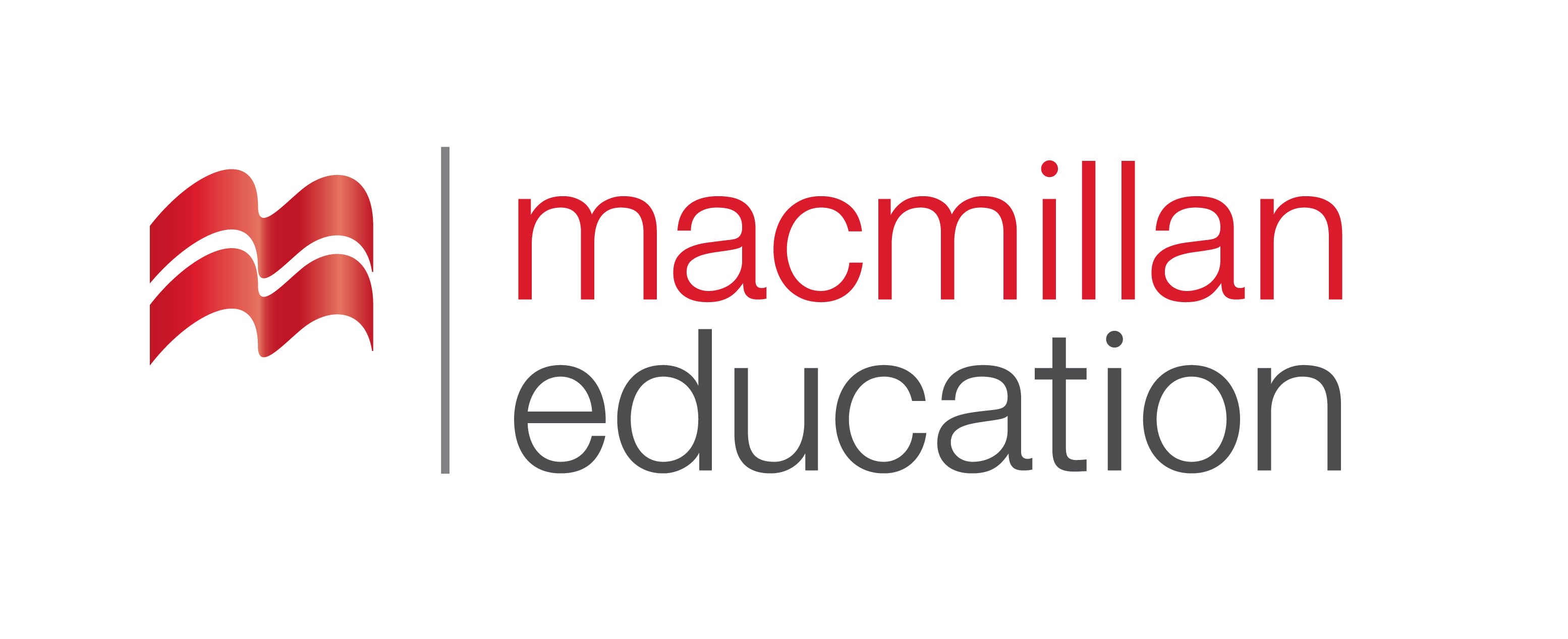 habitat
(n.)
ბუნებრივი საარსებო გარემო
With so many areas of woodland being cut down, a lot of wildlife is losing its natural habitat.
Vocabulary
 ლექსიკა
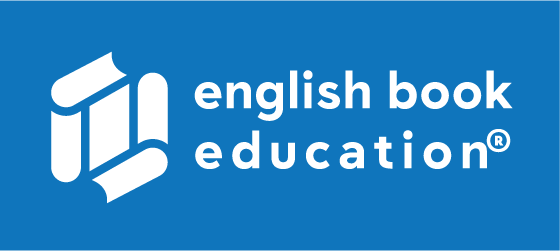 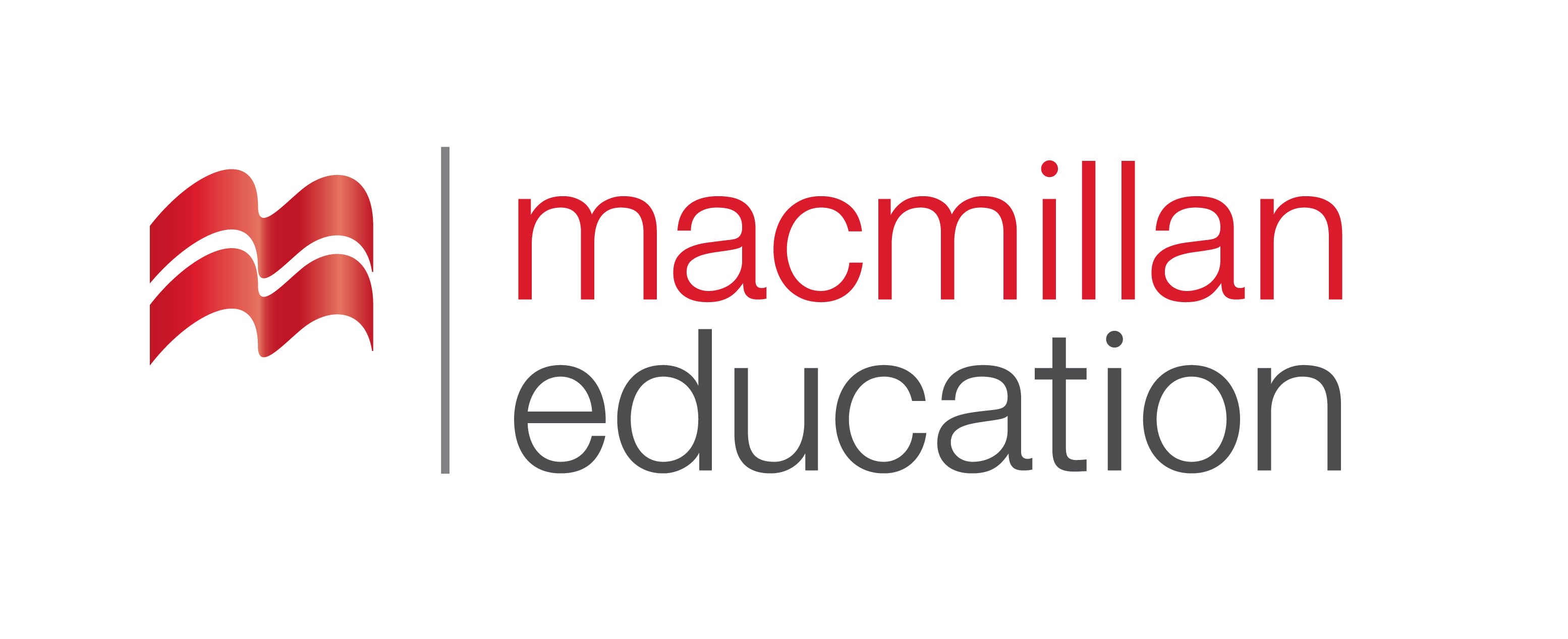 vegetation
(n.)
მცენარეული საფარი
Much of the region's native vegetation has been damaged by developers who are building hotels along the coast.
Vocabulary
 ლექსიკა
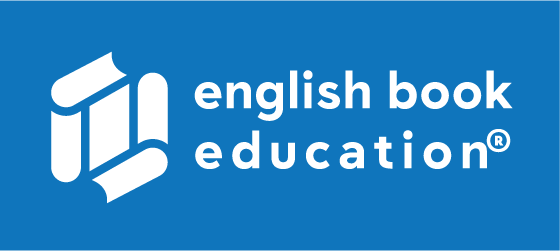 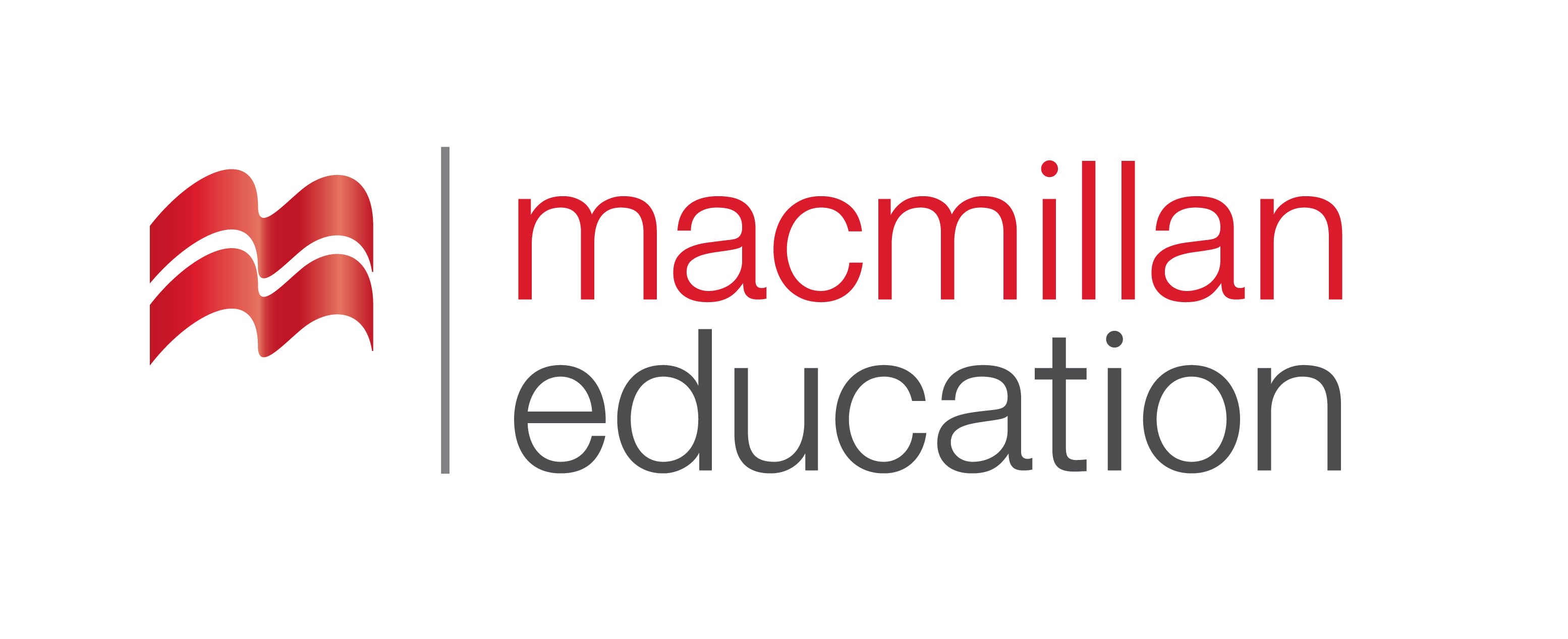 species
(n.)
სახეობა
Over a hundred species of insect are found in this area.
Vocabulary
 ლექსიკა
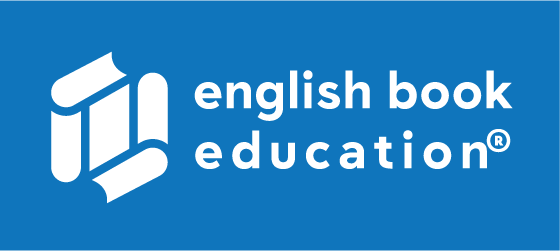 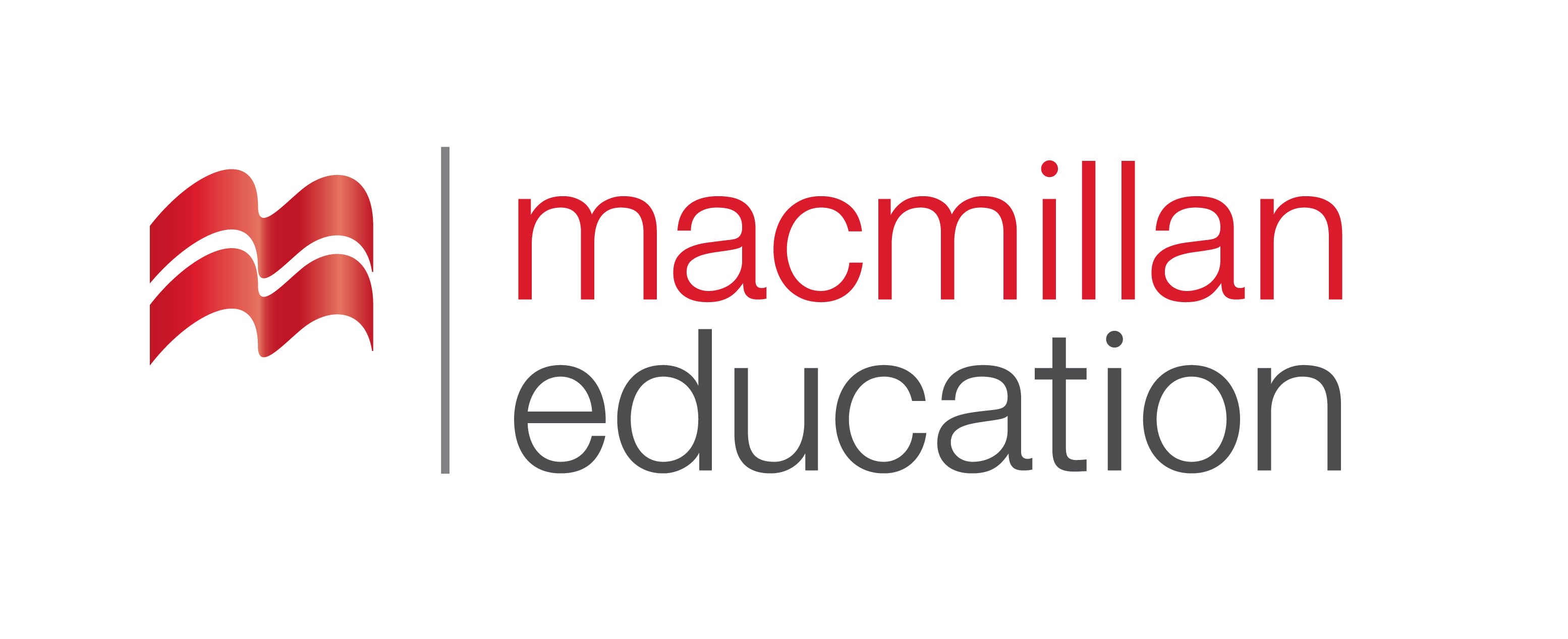 to conserve 
(v.)
ბუნების დაცვა
We must conserve our woodlands for future generations.
Vocabulary
 ლექსიკა
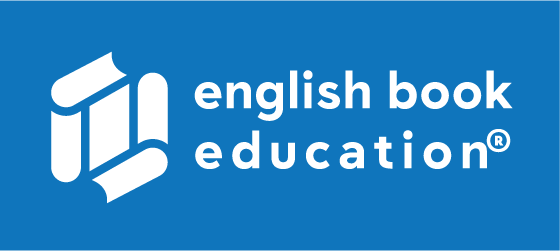 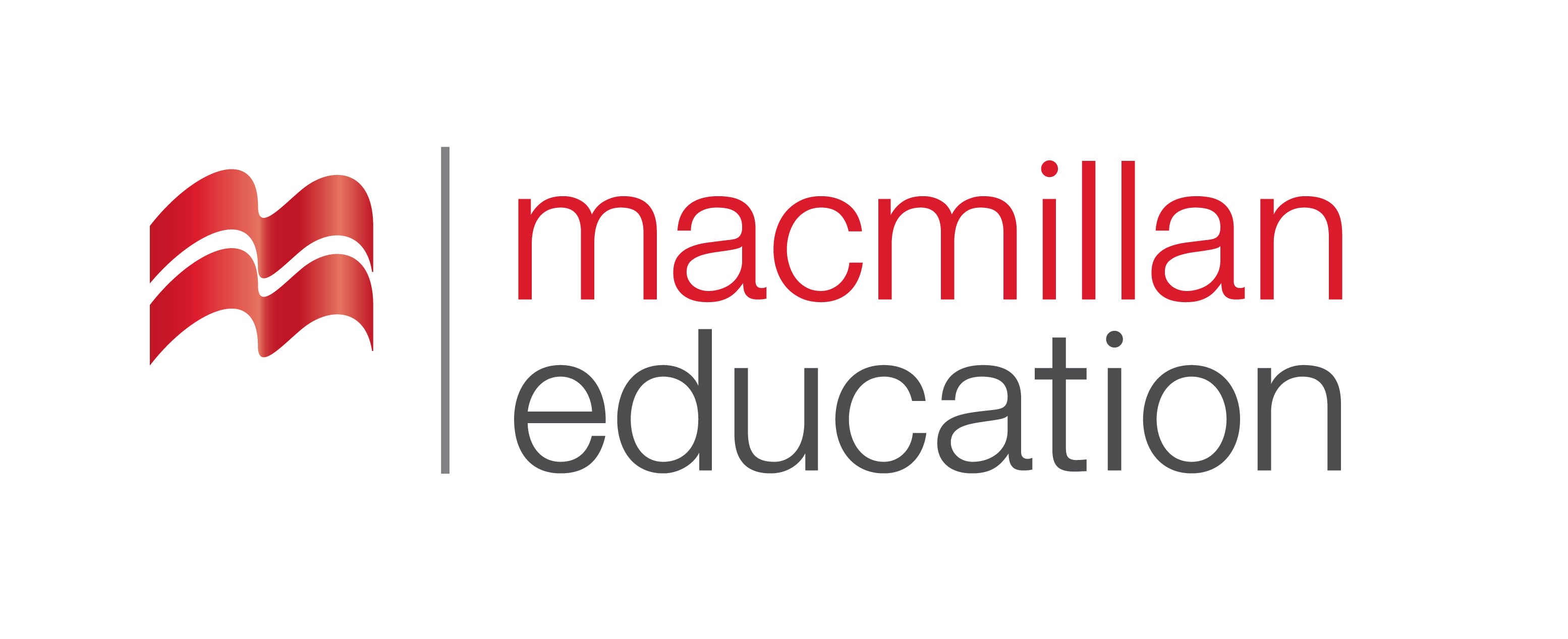 species
habitat
biodiversity
vegetation
conserve
Development is destroying the animal's native……………….
Vocabulary
 ლექსიკა
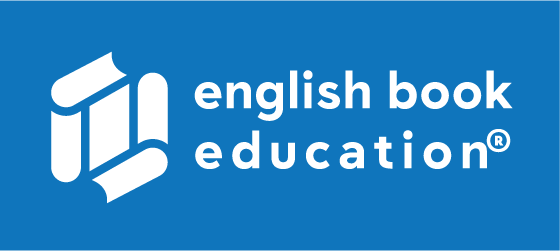 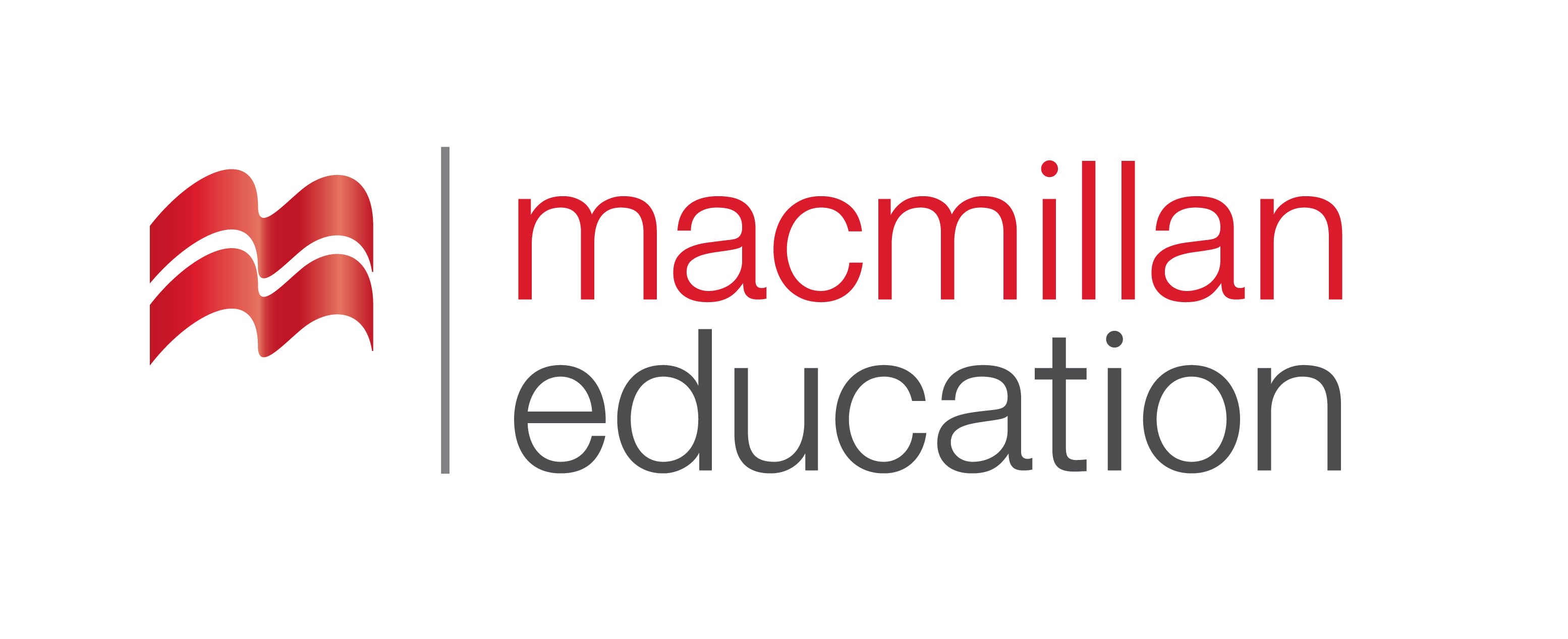 conserve
biodiversity
vegetation
species
Desert areas have little……………………...
Vocabulary
 ლექსიკა
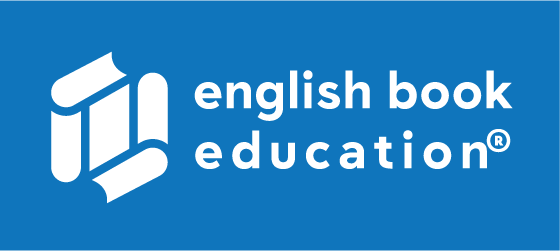 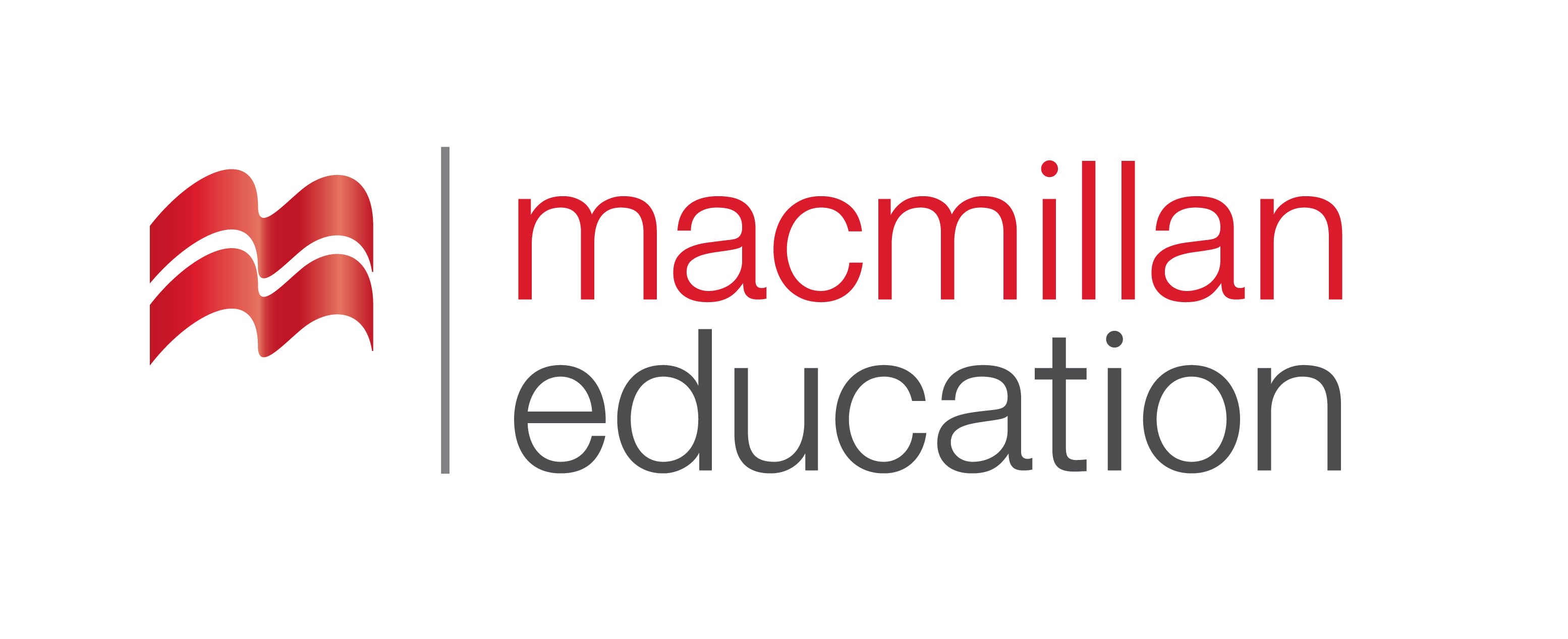 conserve
species
biodiversity
Recycling helps ………………natural and often limited resources.
Vocabulary
 ლექსიკა
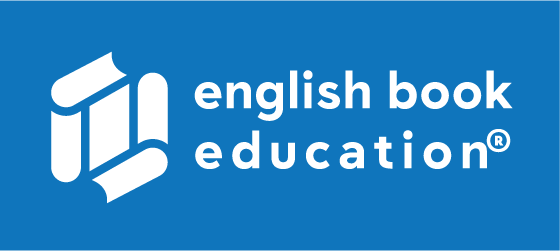 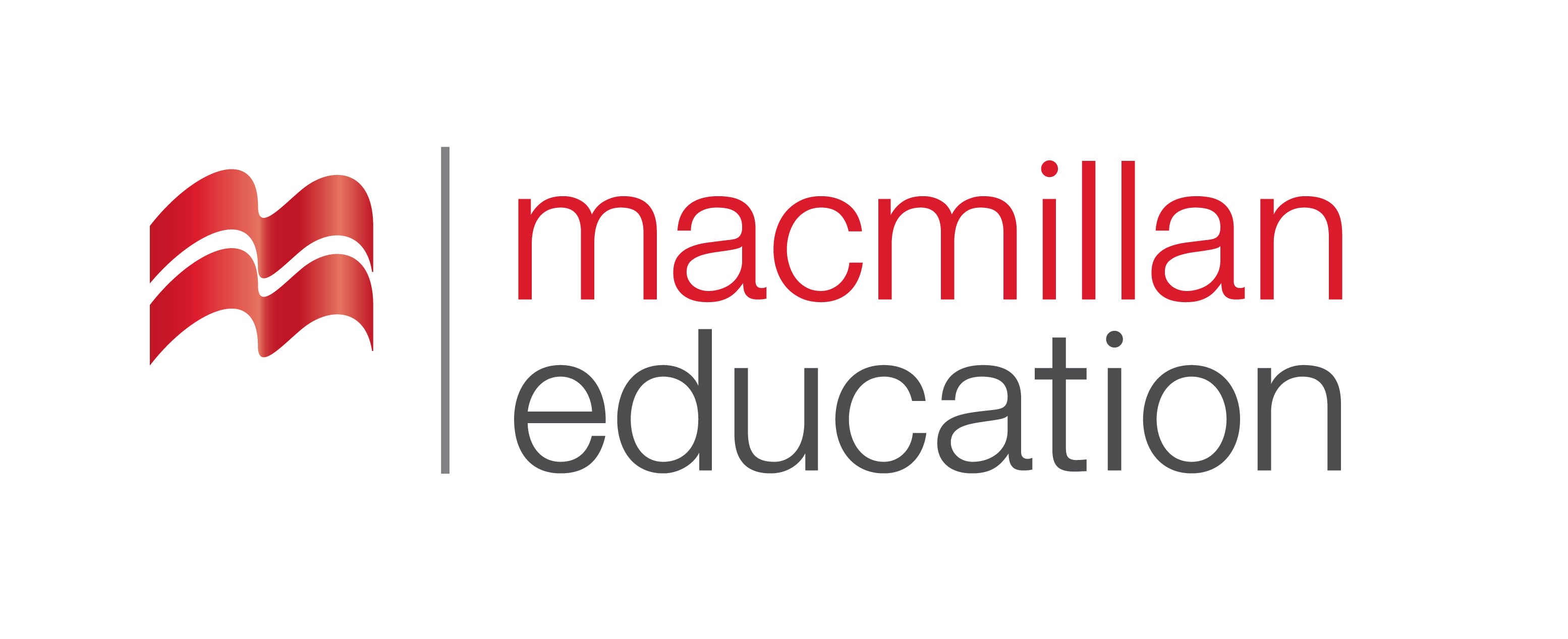 species
biodiversity
The list of endangered …………………. includes nearly 600 fishes.
Vocabulary
 ლექსიკა
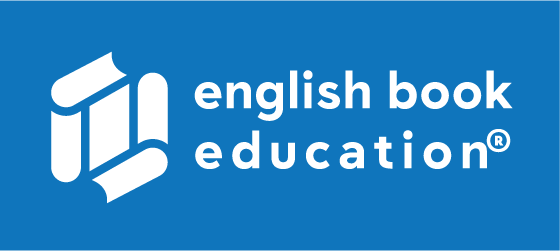 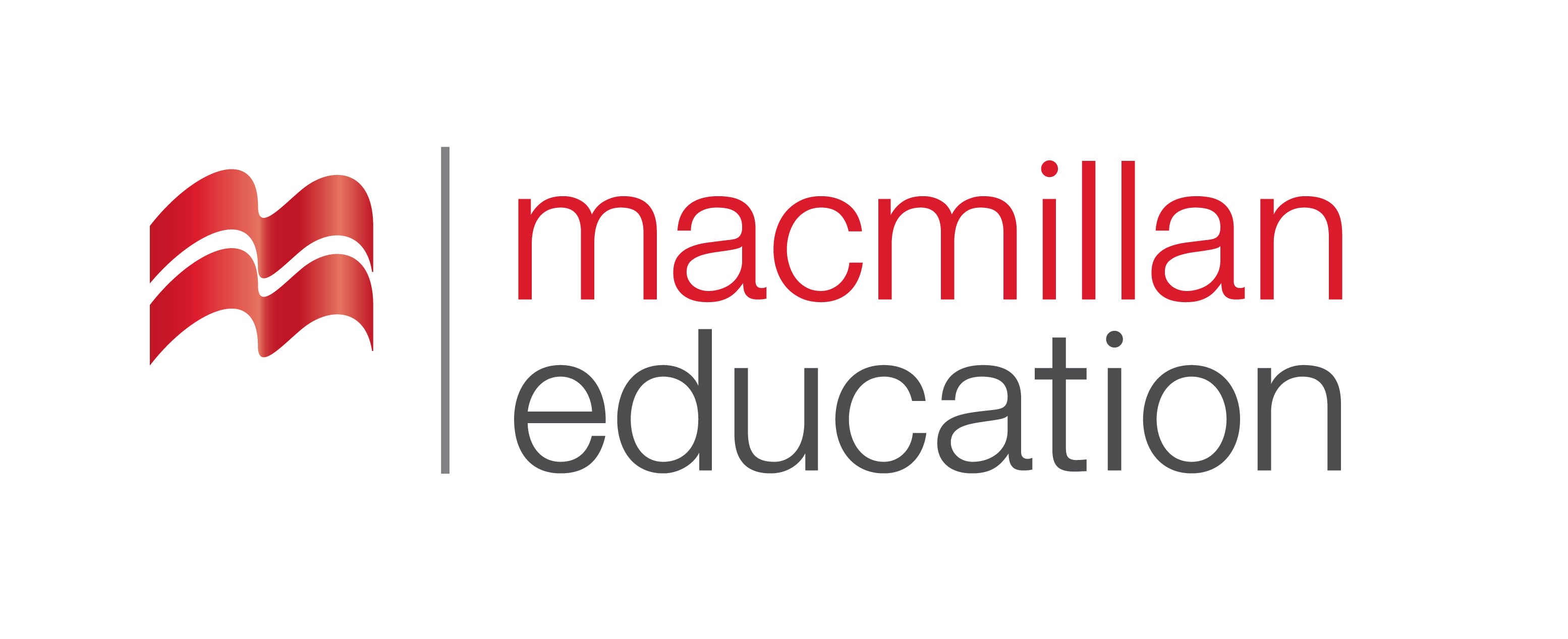 biodiversity
The newcomers can pose a threat to …………………..by altering ecosystems.
greenhouse gases
(n.)
სათბურის აირები
Vocabulary
 ლექსიკა
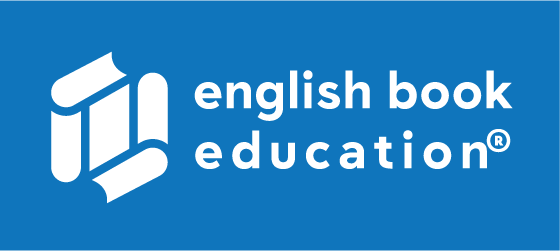 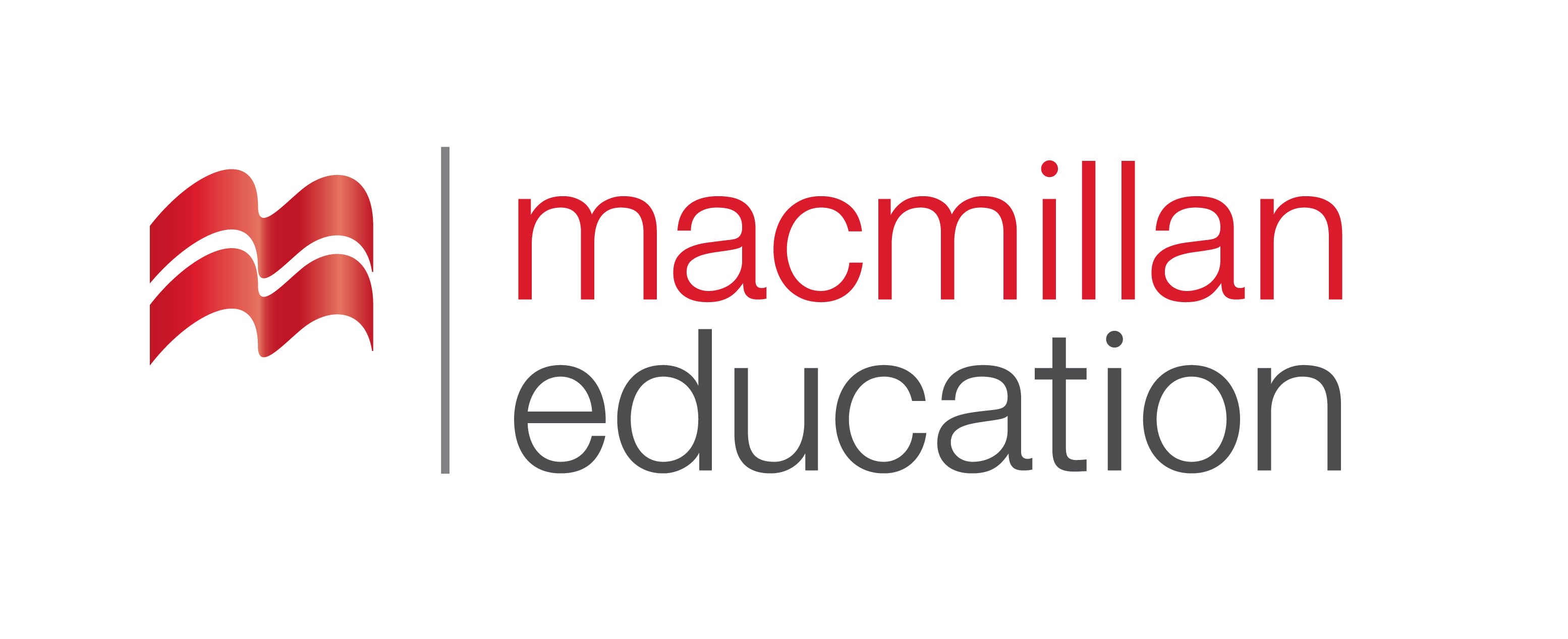 carbon footprint
(n.)
სათბურის აირების საერთო რაოდენობა, რომელიც ატმოსფეროში გაიფრქვევა
incentive
(n.)
სტიმული, წახალისება
Vocabulary
ლექსიკა
to fell
(v.)
ჭრა, ჩეხა
forestry
(n.)
მეტყევეობა
will 
(n.)
ნება
Vocabulary
 ლექსიკა
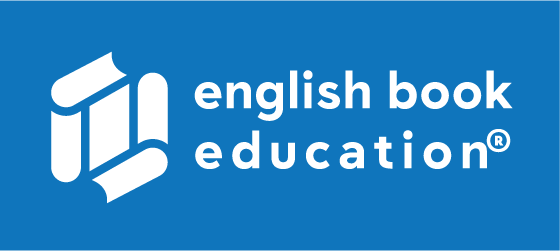 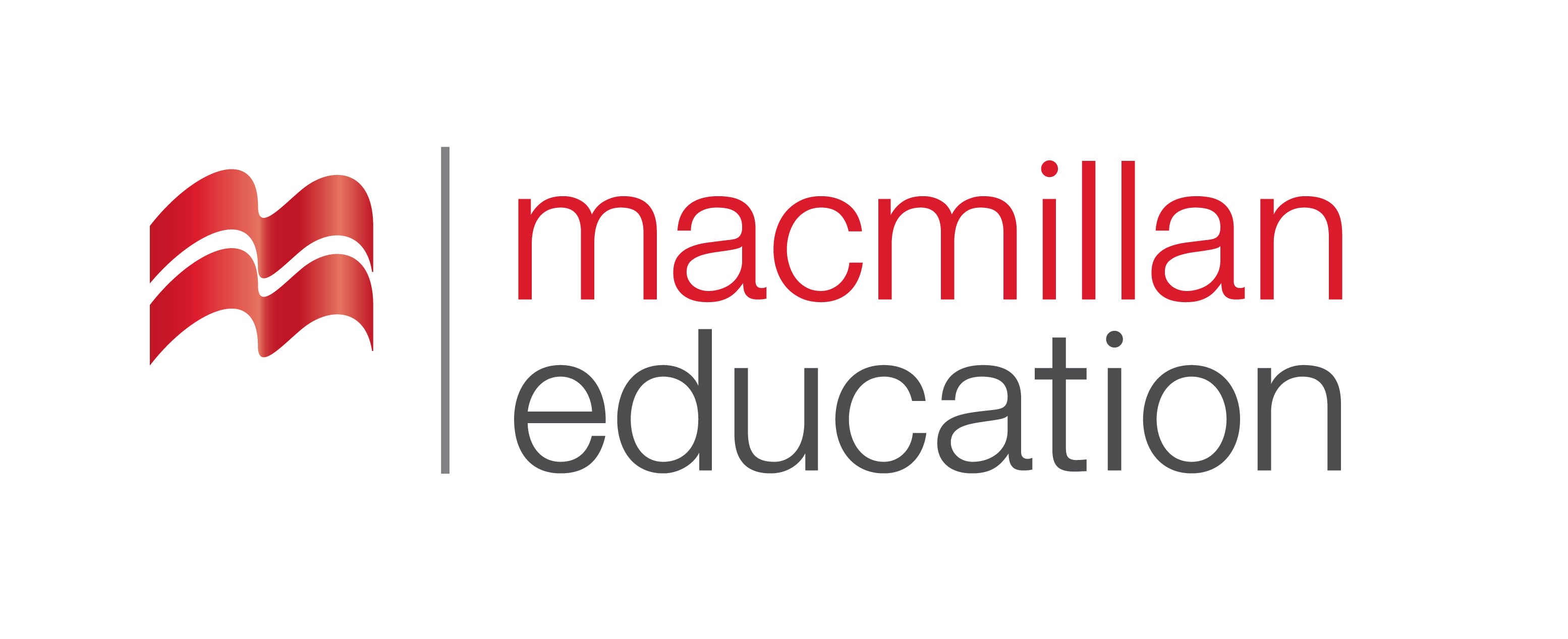 greenhouse gases
(n.)
სათბურის აირები
We need to cut greenhouse gas emissions by 60 %.
Vocabulary
 ლექსიკა
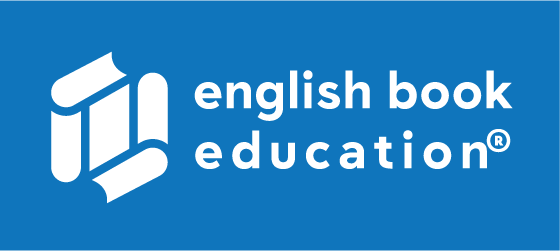 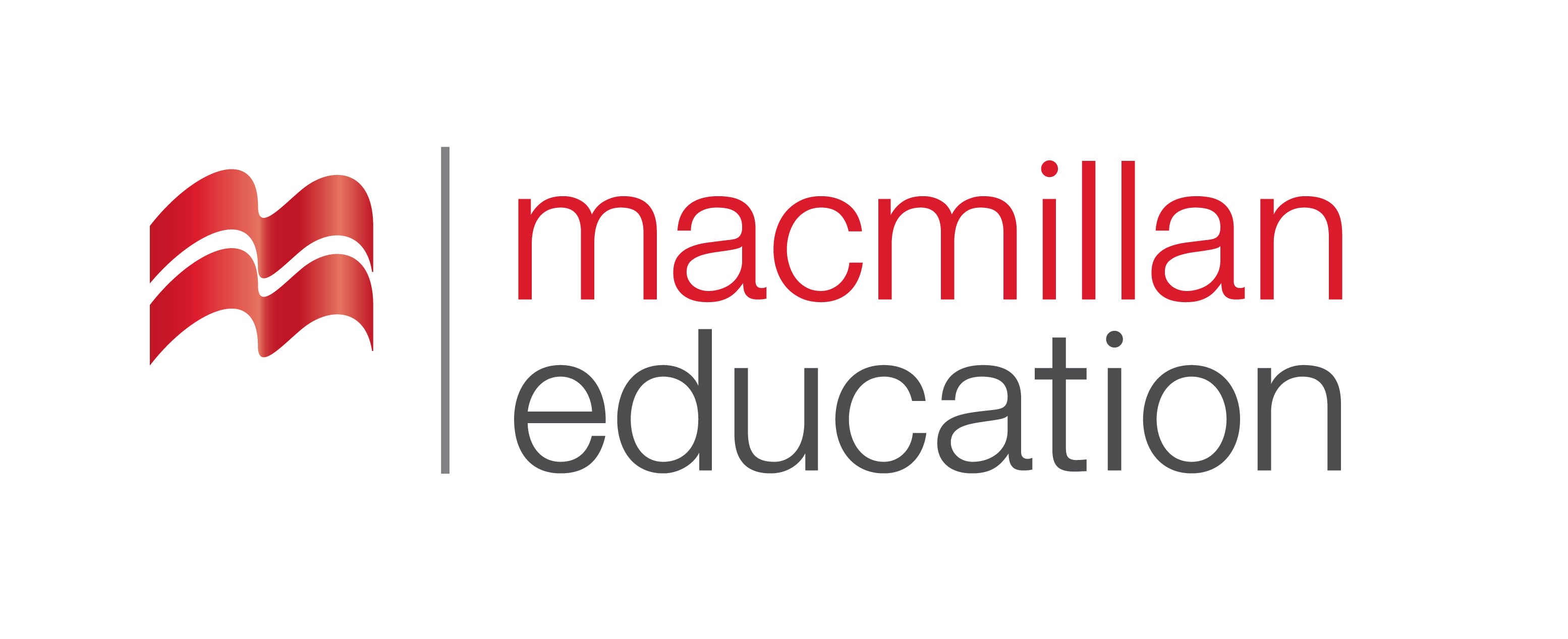 carbon footprint
(n.)
სათბურის აირების საერთო რაოდენობა, რომელიც ატმოსფეროში გაიფრქვევა
We all need to look for ways to reduce our carbon footprint.
Vocabulary
 ლექსიკა
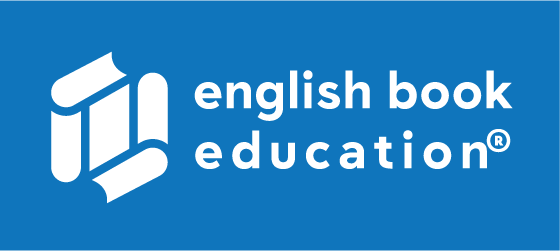 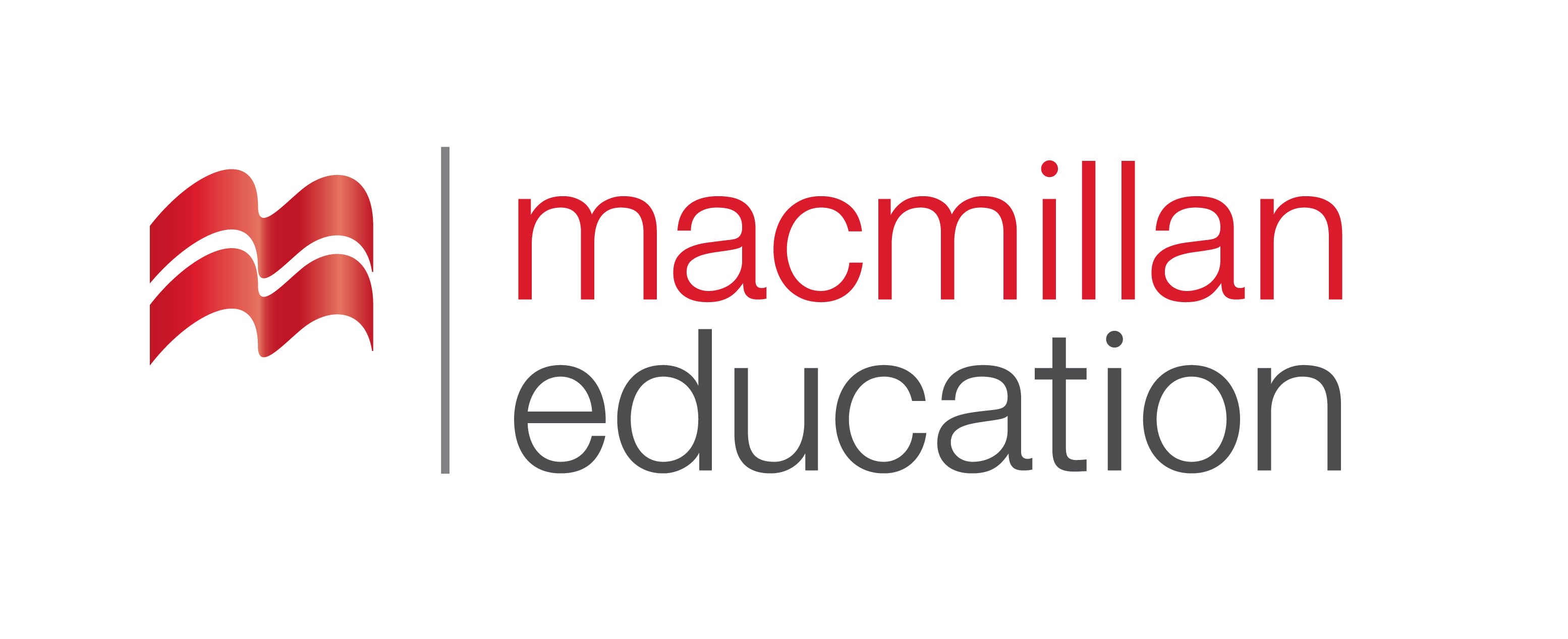 incentive
(n.)
სტიმული, წახალისება
There is no incentive for people to save fuel.
Vocabulary
 ლექსიკა
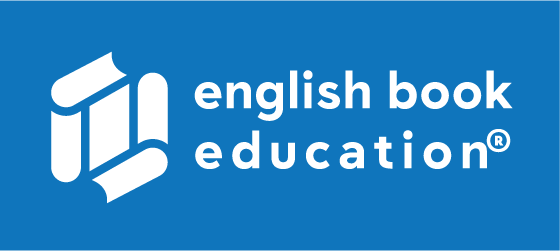 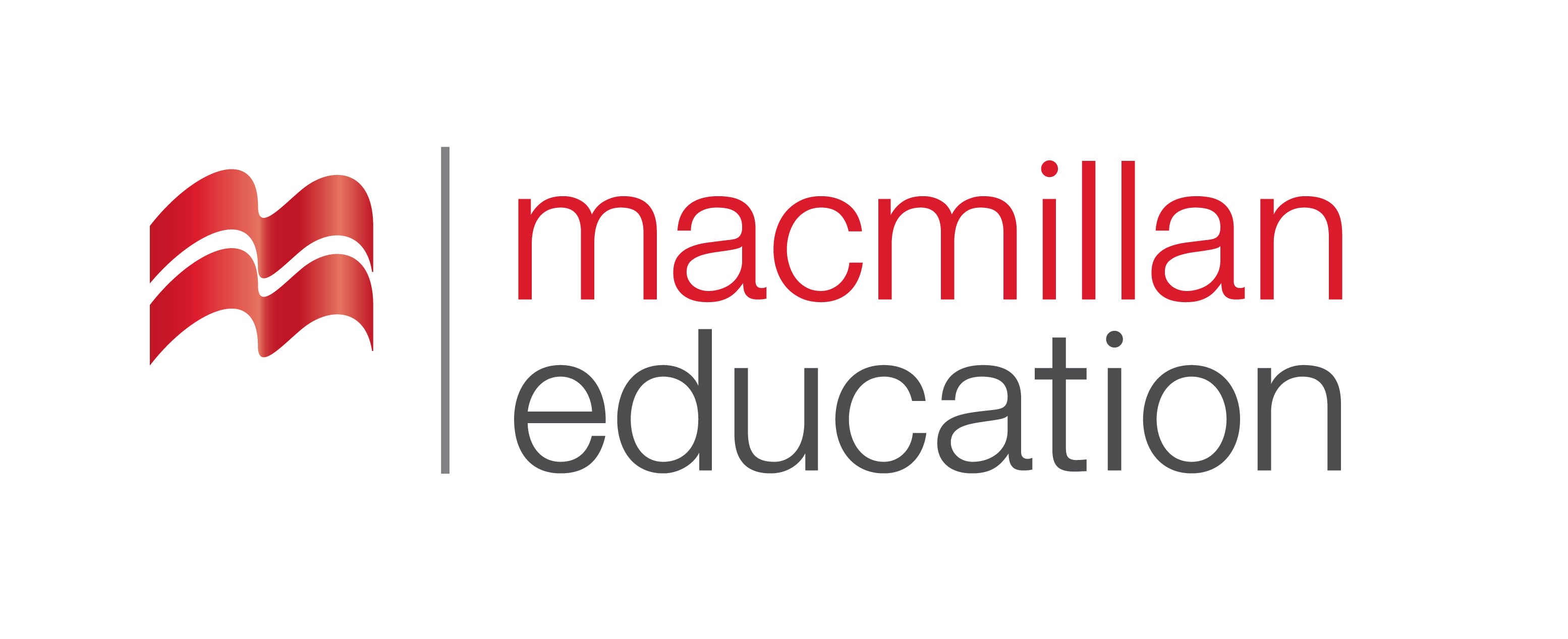 to fell
(v.)
ჭრა, ჩეხა
A great number of trees were felled to provide space for grazing.
Vocabulary
 ლექსიკა
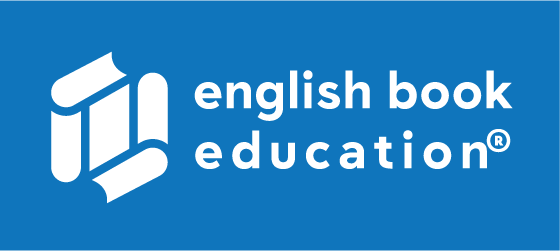 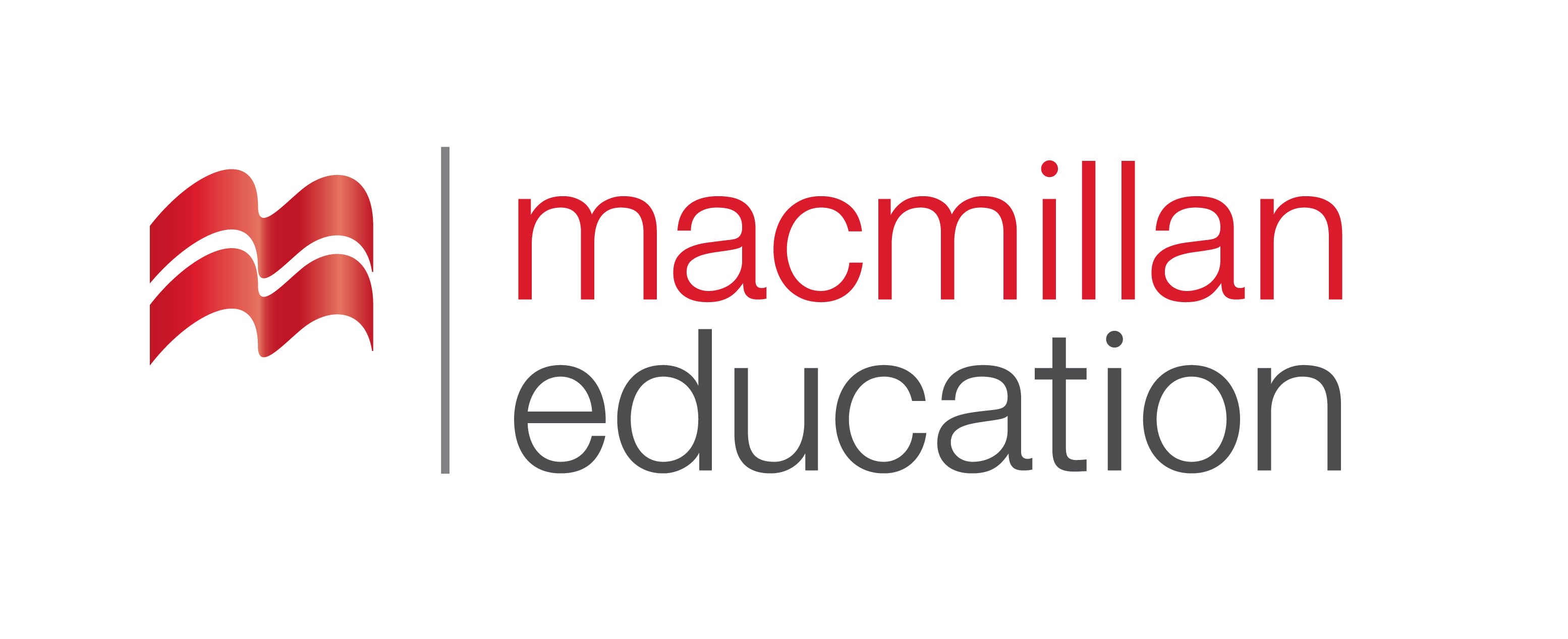 will
(n.)
ნება
It was God's will.
Vocabulary
 ლექსიკა
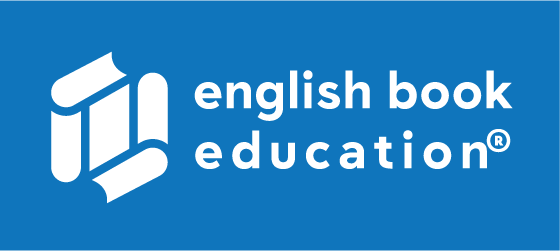 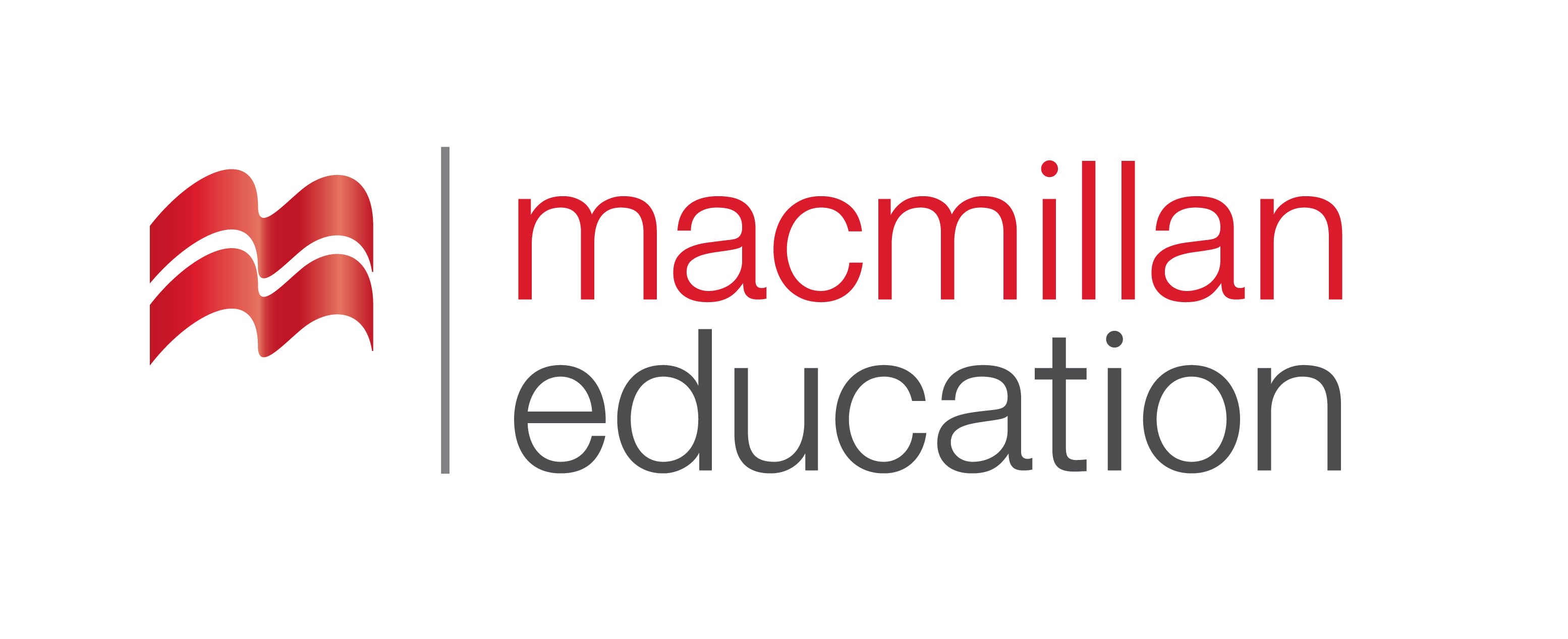 forestry
(n.)
მეტყევეობა
He studied forestry at Colorado State University.
Vocabulary
 ლექსიკა
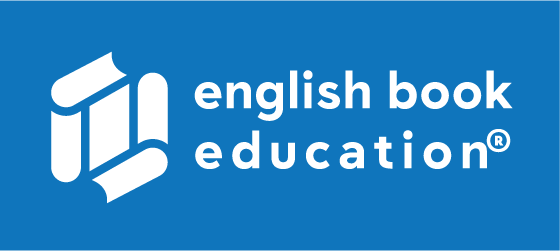 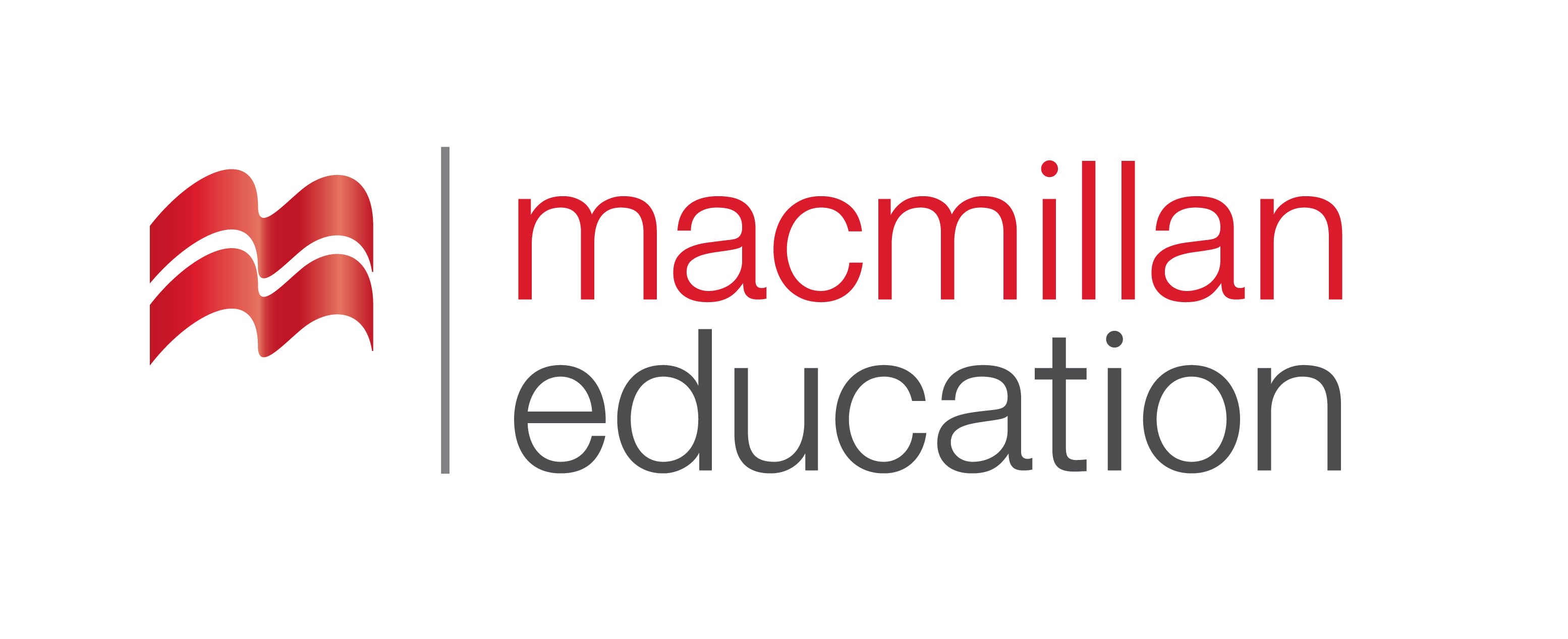 How important are forests to the ecosystem?
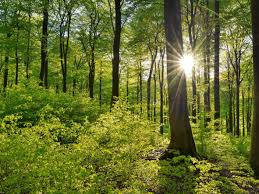 Can deforestation be one of the main reasons for climate change?
Reading Comprehension
წაკითხული გააზრება
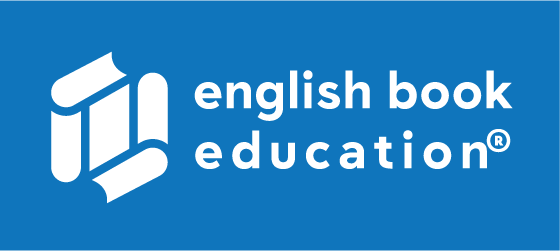 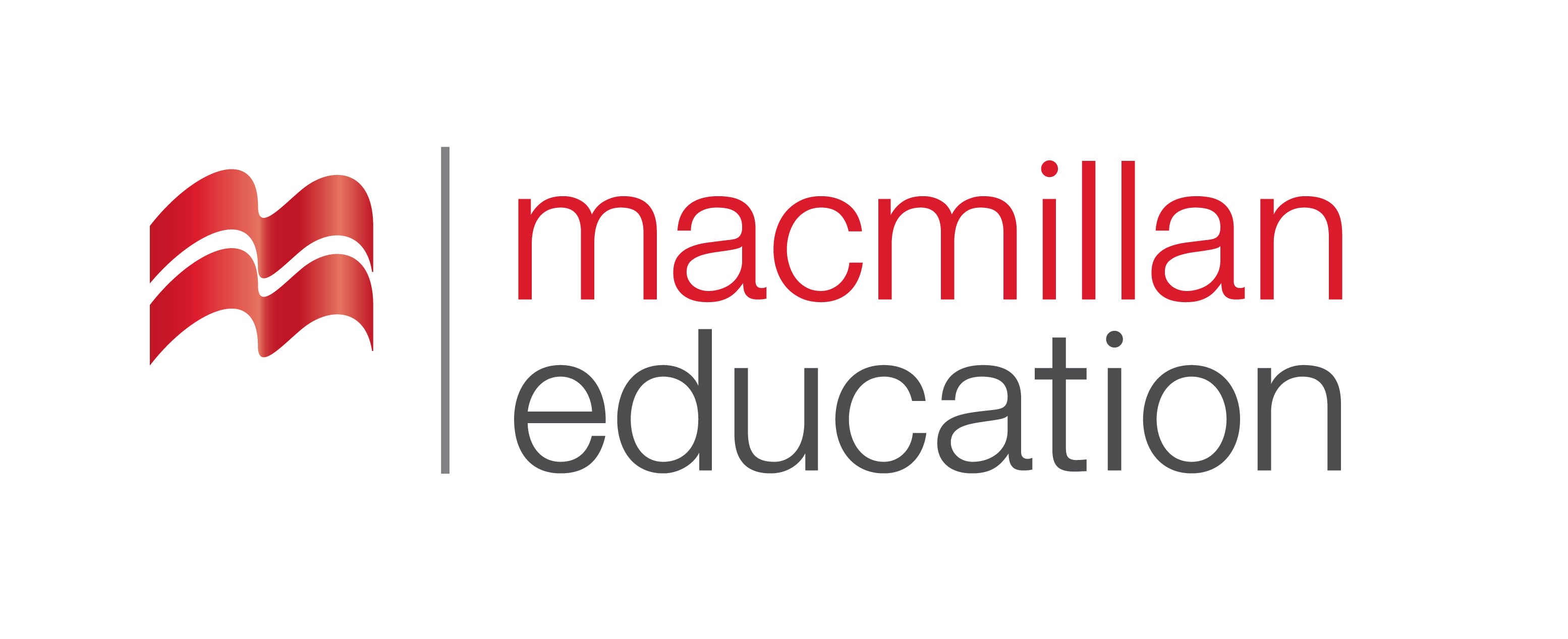 The accelerating destruction of the rainforests is now being recognised as one of the main causes of climate change. Carbon emissions from deforestation cause much greater damage than planes, automobiles and even factories.
The uncontrolled destruction of tropical forests is second only to the energy sector as a source of greenhouse gases according to a report published by the Global Canopy Programme (GCP), an alliance of leading rainforest scientists.
Figures show that deforestation accounts for up to 25 per cent of global emissions of heat-trapping gases, while transport and industry account for 14 per cent each; and aviation makes up only 3 per cent of the total.
Reading Comprehension
წაკითხული გააზრება
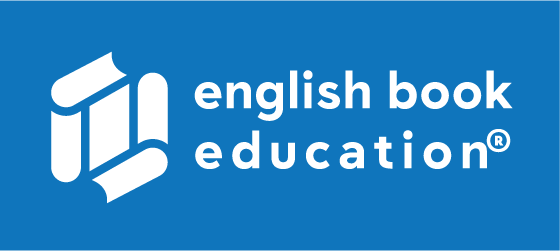 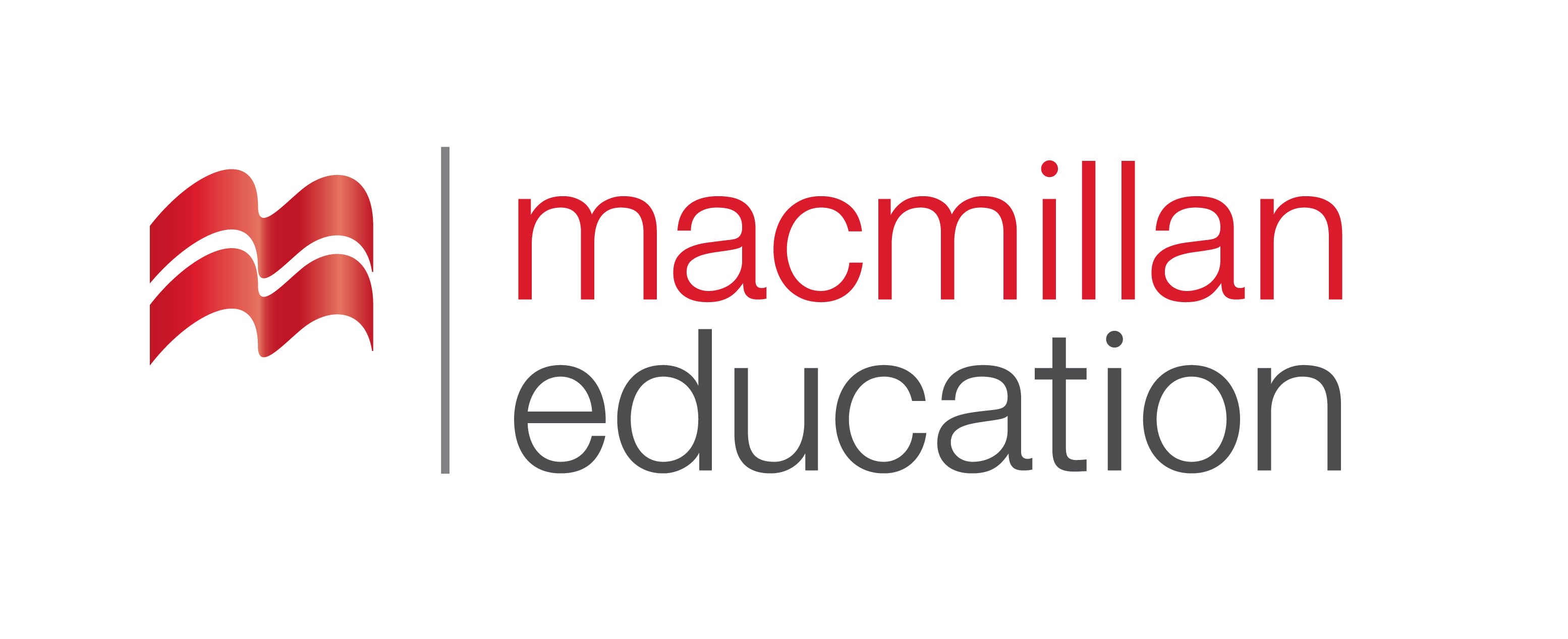 Scientists say one day’s deforestation is equivalent to the carbon footprint of eight million people flying to New York. Reducing those catastrophic emissions can be achieved most quickly and most cheaply by slowing the destruction in Brazil, Indonesia, the Congo and elsewhere.
No new technology is needed, says the GCP, just the political will and a system of enforcement and incentives that makes the trees worth more to governments and individuals standing than felled.
Most people think of forests only in terms of the CO2 they absorb. The rainforests of the Amazon, the Congo basin and Indonesia are thought of as the lungs of the planet. But the destruction of those forests will in the next four years alone pump more CO2 into the atmosphere than every flight in the history of aviation to at least 2025.
Reading Comprehension
წაკითხული გააზრება
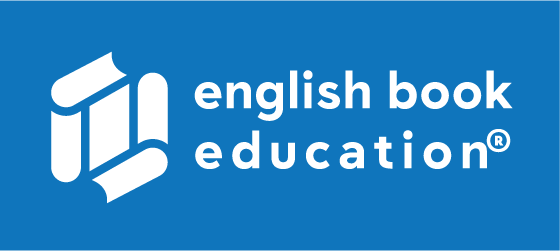 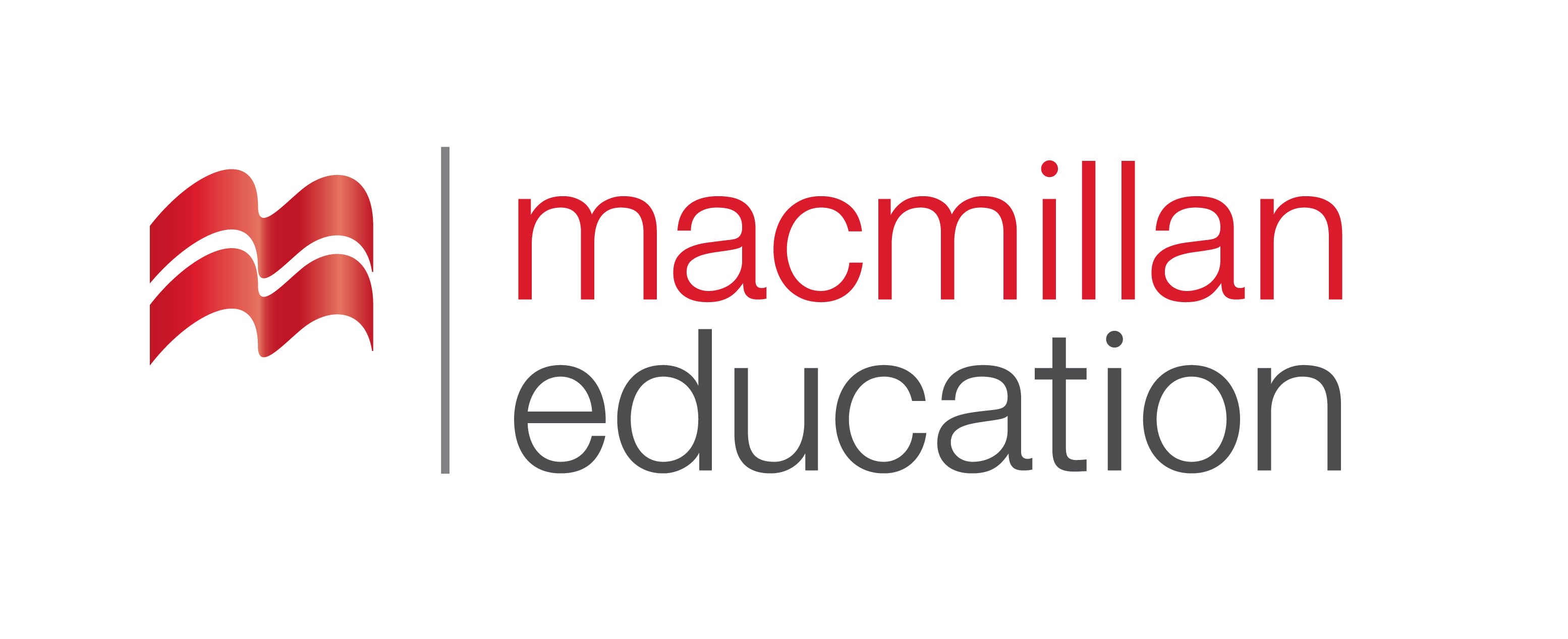 Indonesia became the third-largest emitter of greenhouse gases in the world last week. Following close behind is Brazil. Neither nation has heavy industry on a comparable scale with the EU, India or Russia and yet they emit more heat-trapping gasses than all other countries, except the United States and China. What both countries do have in common are tropical forests that is being cut and burned.
According to the figures from 2003, two billion tons of CO2 enters the atmosphere every year from deforestation. That destruction amounts to an area the size of England, Wales and Scotland.
Forestry experts and policy makers want to put deforestation on top of the agenda for the UN climate summit in Bali, Indonesia, this year. Experts think that putting a price on the carbon these vital forests contain is the only way to slow their destruction.
Reading Comprehension
წაკითხული გააზრება
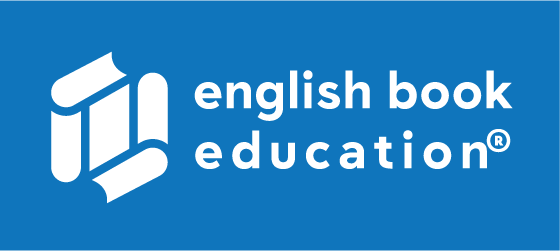 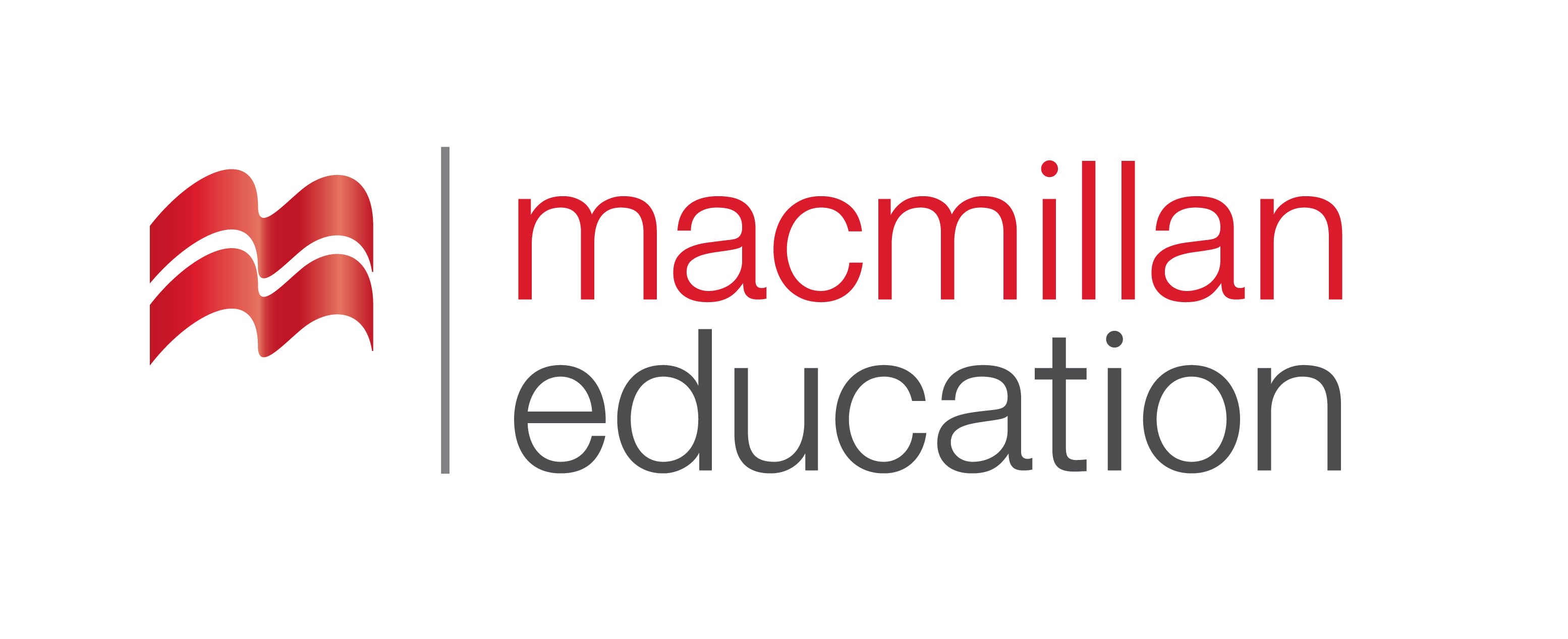 Destruction of the rainforest is the only cause of climate change.
False
The accelerating destruction of the rainforests is now being recognised as one of the main causes of climate change.
[Speaker Notes: Tip 1. 
open-minded
Confident
Honest 
Listening

Tip 2.

Coragous
Not being scared
Never give up 
Strong willed 

Tip 3

Responsible 
Thoughtful
High spirited]
Reading Comprehension
წაკითხული გააზრება
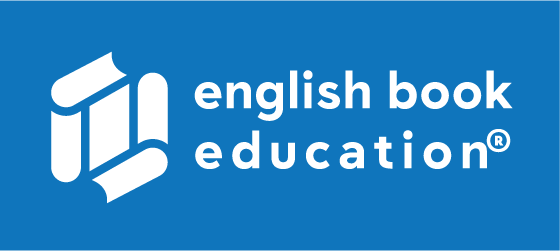 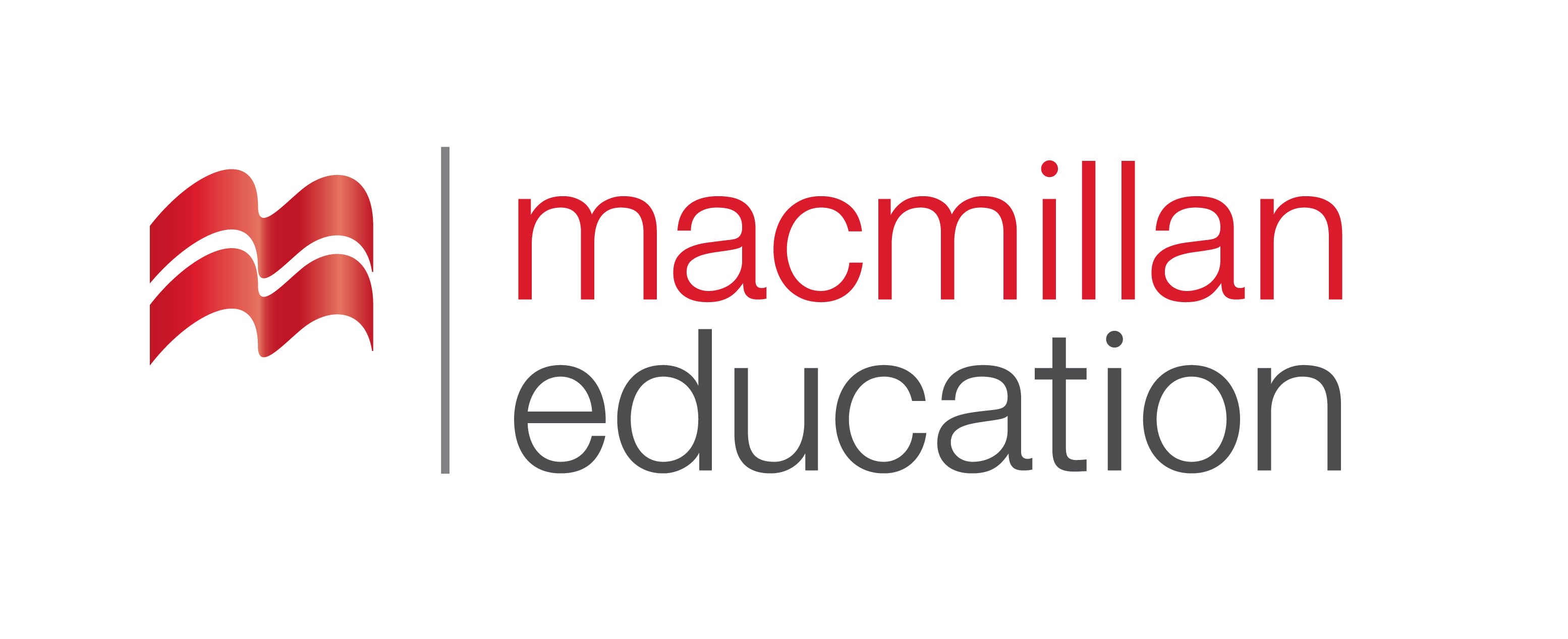 Destruction of tropical forests is more responsible for climate change than transport industry.
True
Figures show that deforestation accounts for up to 25 per cent of global emissions of heat-trapping gases, while transport and industry account for 14 per cent each; and aviation makes up only 3 per cent of the total.
[Speaker Notes: Tip 1. 
open-minded
Confident
Honest 
Listening

Tip 2.

Coragous
Not being scared
Never give up 
Strong willed 

Tip 3

Responsible 
Thoughtful
High spirited]
Reading Comprehension
წაკითხული გააზრება
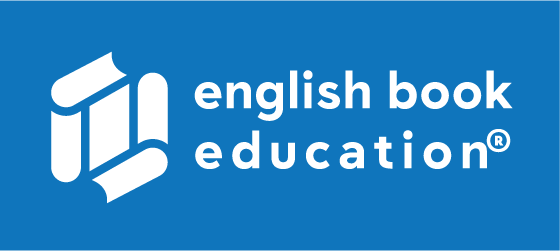 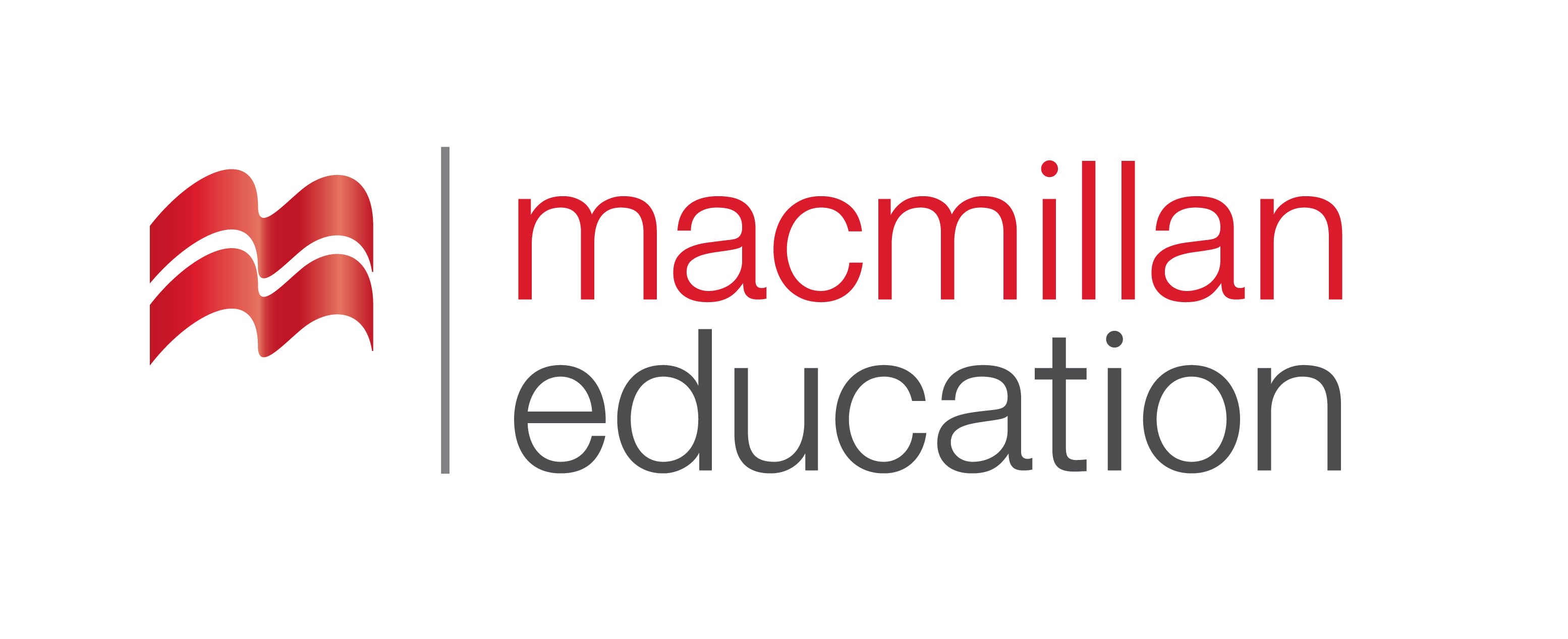 New technology is needed to reduce emissions caused by deforestation.
False
No new technology is needed, says the GCP, just the political will and a system of enforcement and incentives that makes the trees worth more to governments and individuals standing than felled.
[Speaker Notes: Tip 1. 
open-minded
Confident
Honest 
Listening

Tip 2.

Coragous
Not being scared
Never give up 
Strong willed 

Tip 3

Responsible 
Thoughtful
High spirited]
Reading Comprehension
წაკითხული გააზრება
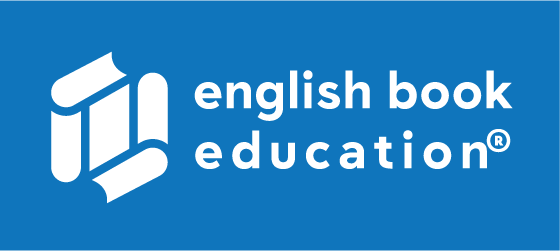 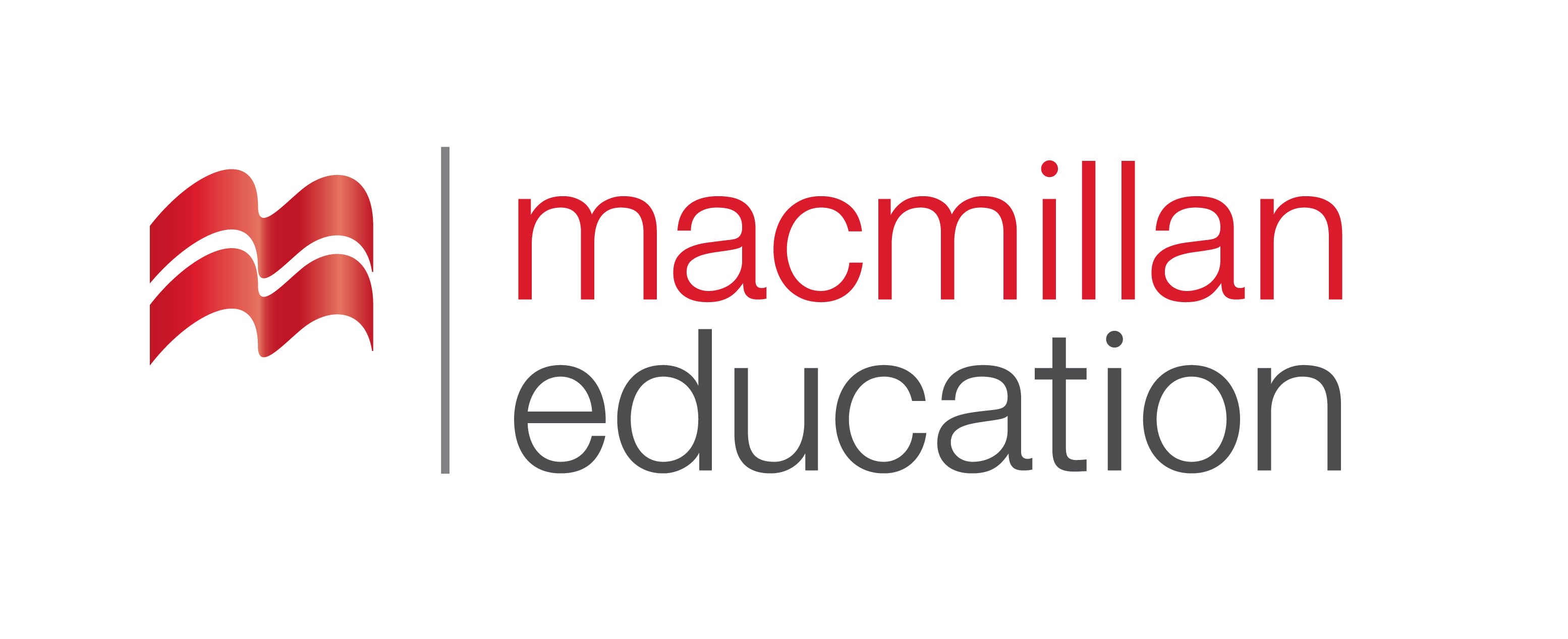 Indonesia and Brazil emit more heat-trapping gases than other countries because they have heavy industry.
False
Indonesia became the third-largest emitter of greenhouse gases in the world last week. Following close behind is Brazil. Neither nation has heavy industry on a comparable scale with the EU, India or Russia and yet they emit more heat-trapping gasses than all other countries.
[Speaker Notes: Tip 1. 
open-minded
Confident
Honest 
Listening

Tip 2.

Coragous
Not being scared
Never give up 
Strong willed 

Tip 3

Responsible 
Thoughtful
High spirited]
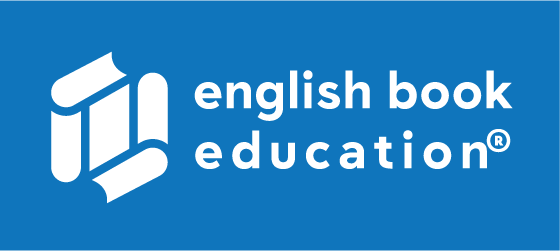 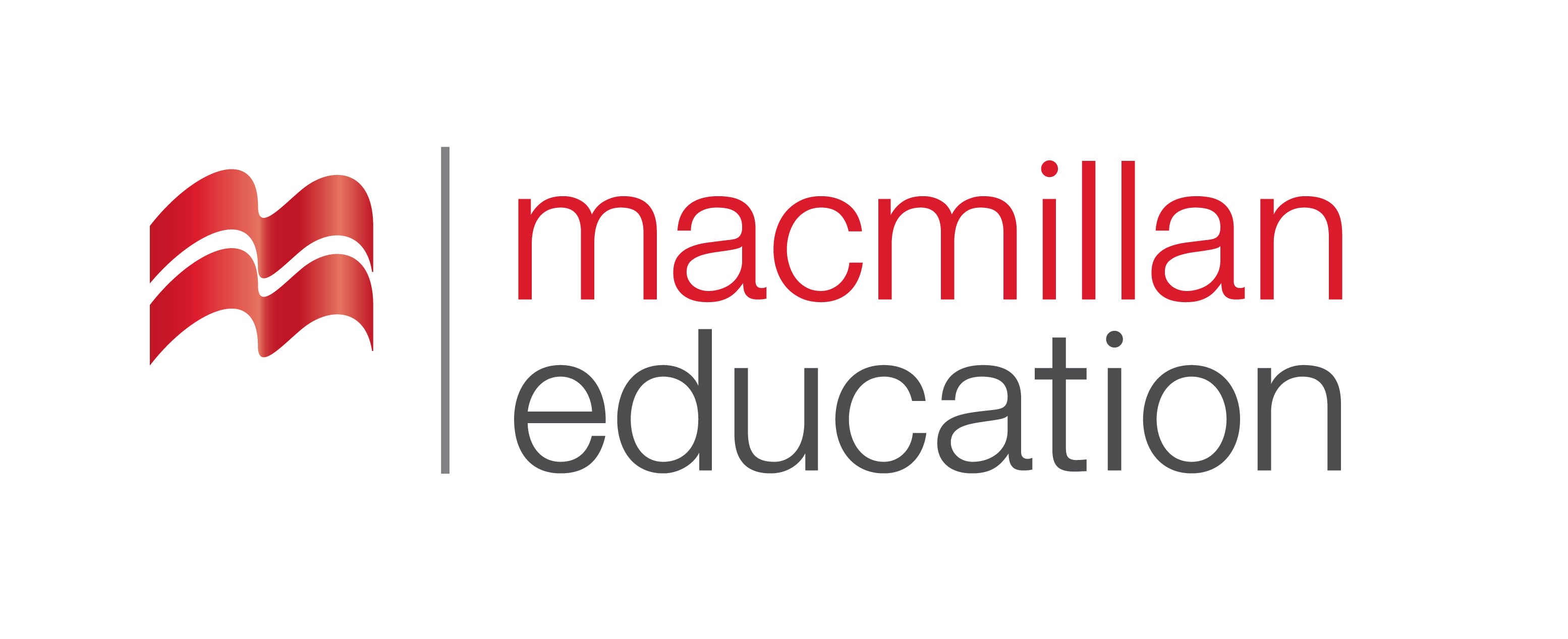 Grammar
გრამატიკა
Adverbs as Stance Markers
[Speaker Notes: წინადადებაში shows ზმნა აჩვენებს გამოხატავს ახლანდელ მარტივ დროს.

ახლანდელი მარტივი დრო გამოხატავს მოქმედებებს რომელიც მეორდება,  

მუდმოვ სიტუაციებს, ყველასათვის ცნობილ ჭეშმარიტებებს, ჩვეულ მოქმედებებს.]
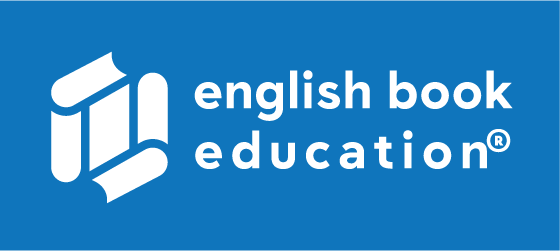 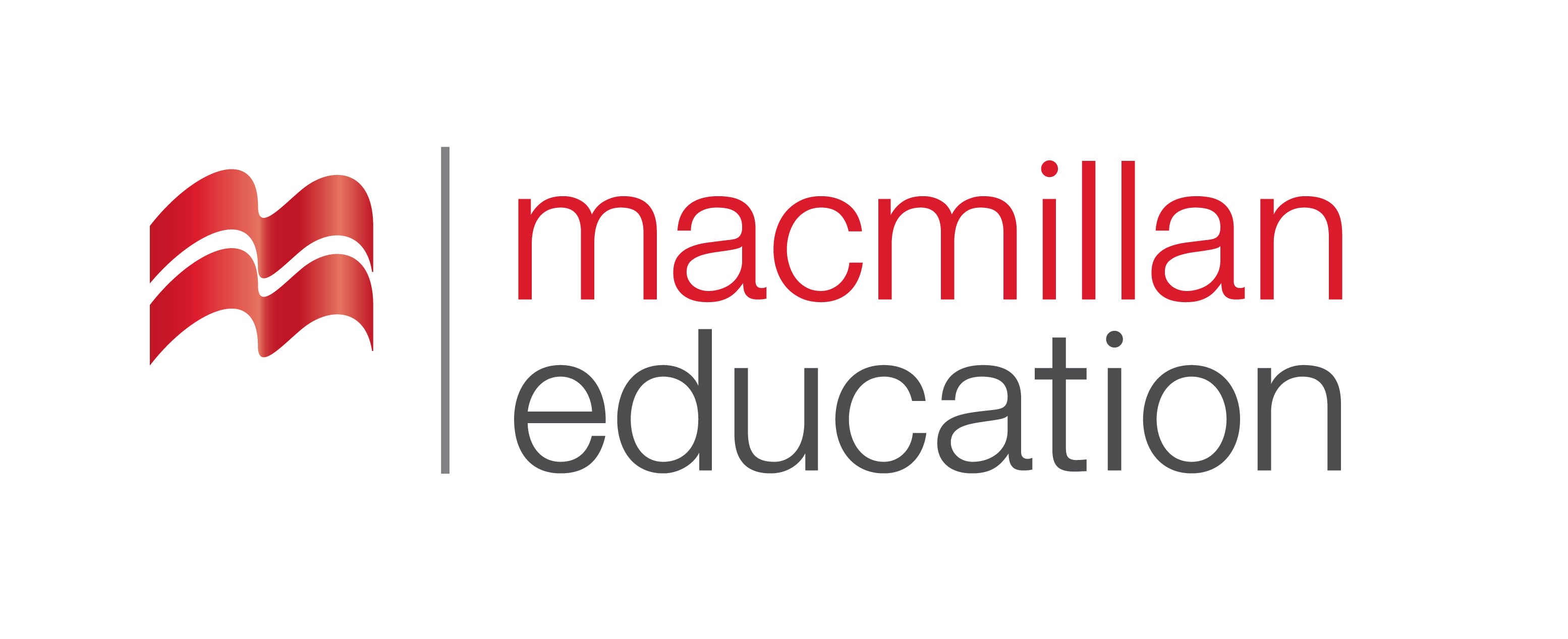 Grammar
გრამატიკა
Stance markers are words or phrases  that express the writer’s or speaker’s feeling and attitude about something. For example, when describing a personal experience. Certain adverbs, usually placed at the beginning of a sentence, can be very useful for adding descriptive details and feelings to a piece of writing.
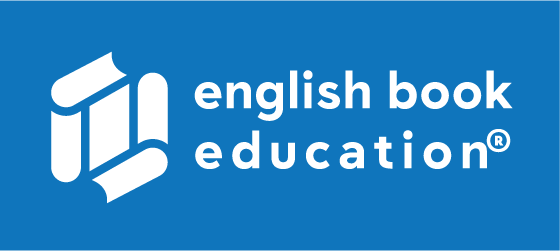 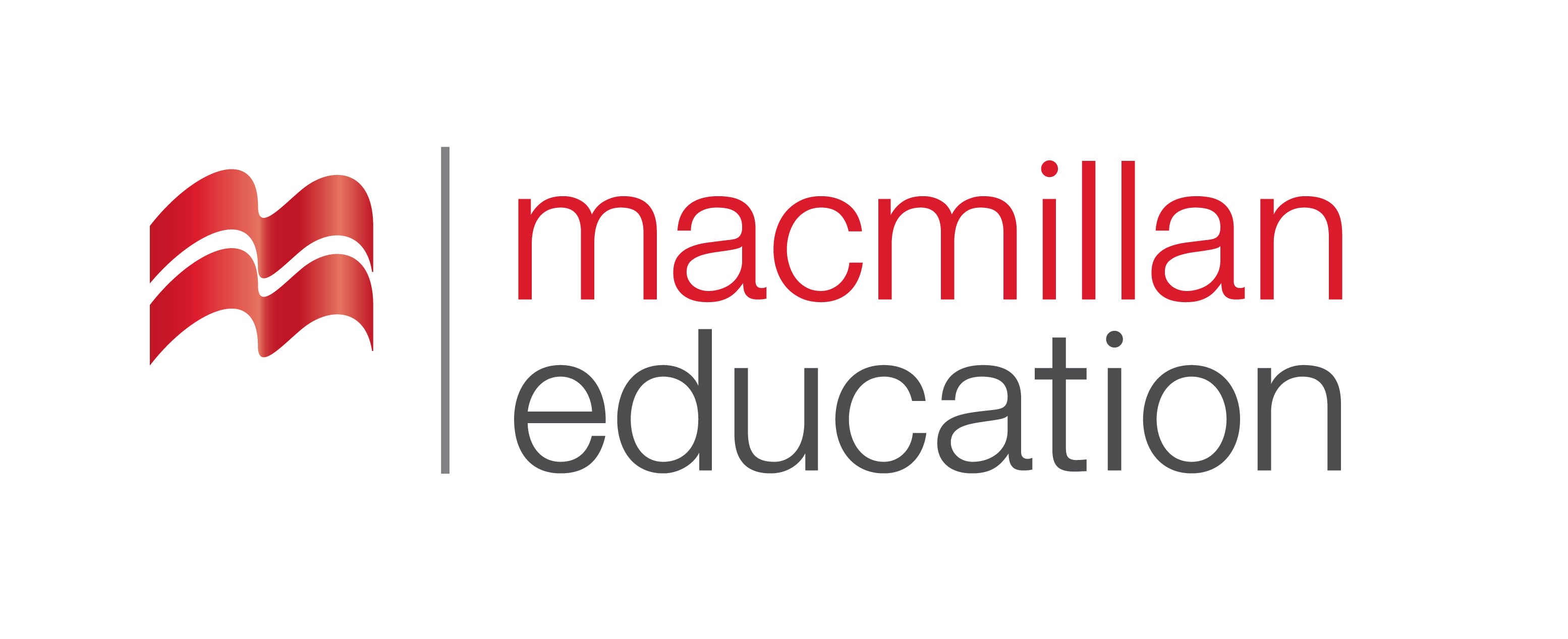 Grammar
გრამატიკა
Surprisingly, two billion tons of CO2 enters the atmosphere every year from deforestation. 
When I finally met the firefighter who saved the forest, I honestly couldn’t speak.
There was a fire in the nearby village. Luckily, the firefighters managed to put out the fire.
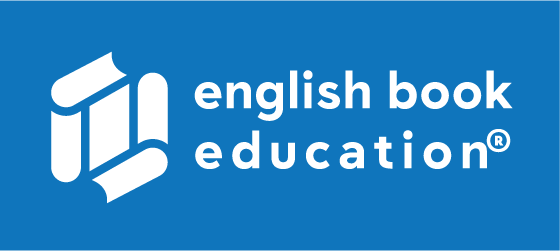 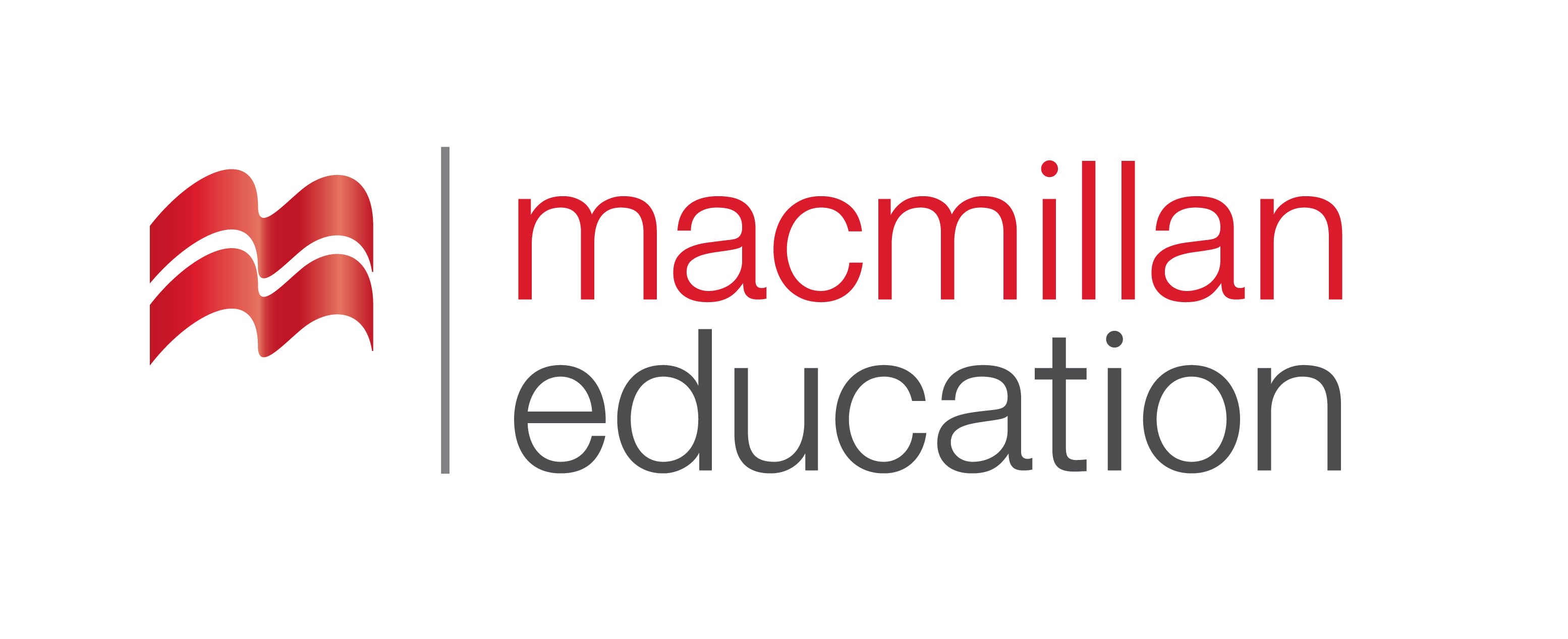 Grammar Activity
გრამატიკის დავალება
___________, the damage was not serious.
Seriously
Luckily
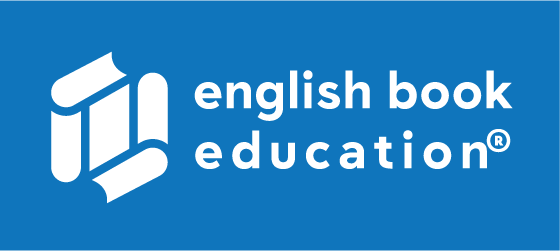 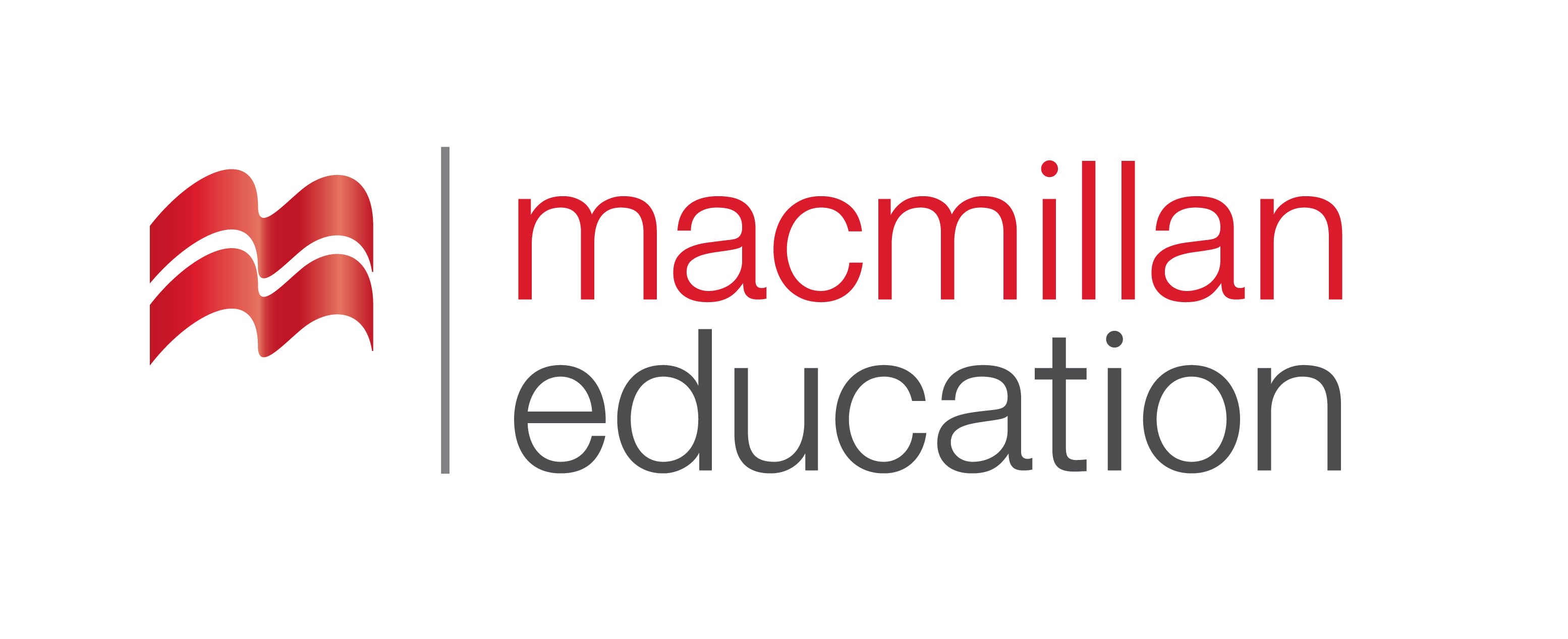 Grammar Activity
გრამატიკის დავალება
__________, the government agreed to impose more regulations straight away. No one expected it.
Surprisingly
Honestly
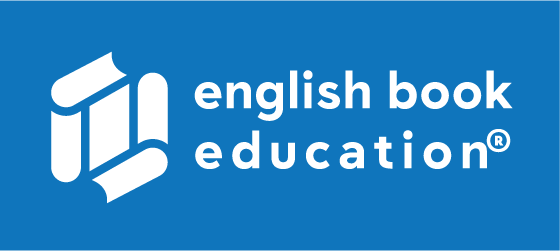 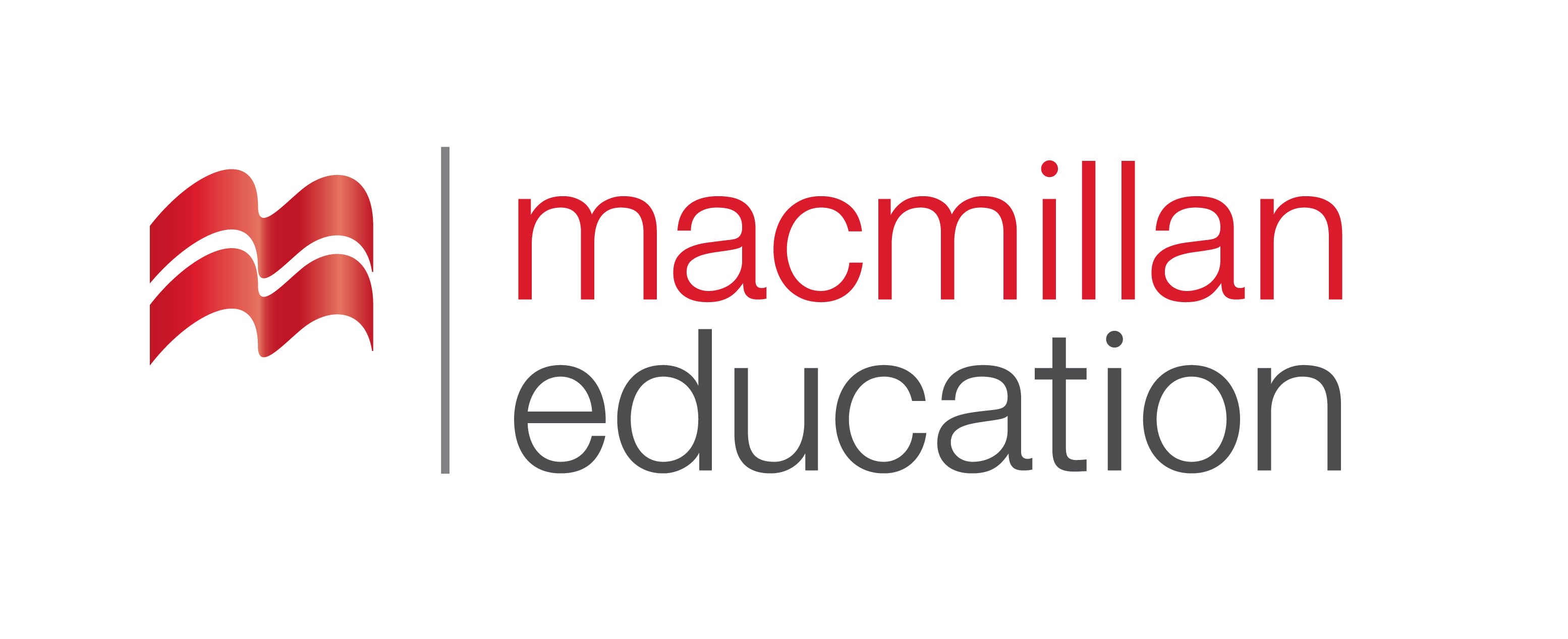 Grammar Activity
გრამატიკის დავალება
______________ ,that’s all we can do to save the planet.
Amazingly
Honestly
Grammar Activity
გრამატიკის დავალება
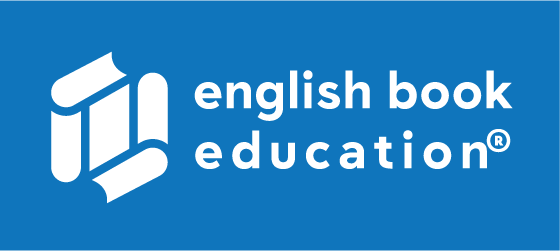 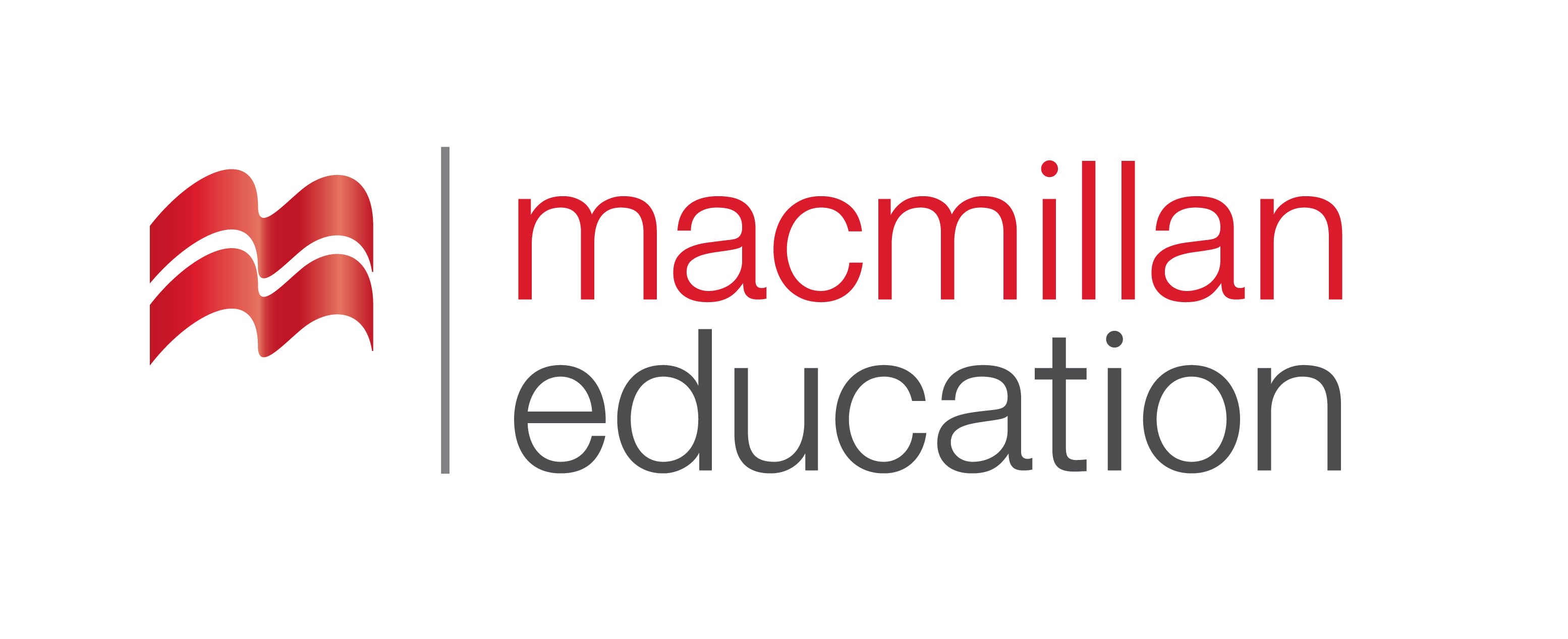 __________, the stormy waves caused little damage to the boat.
Sadly
Fortunately
Vocabulary
Summary                     
 შეჯამება
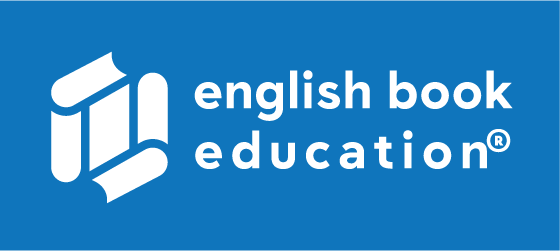 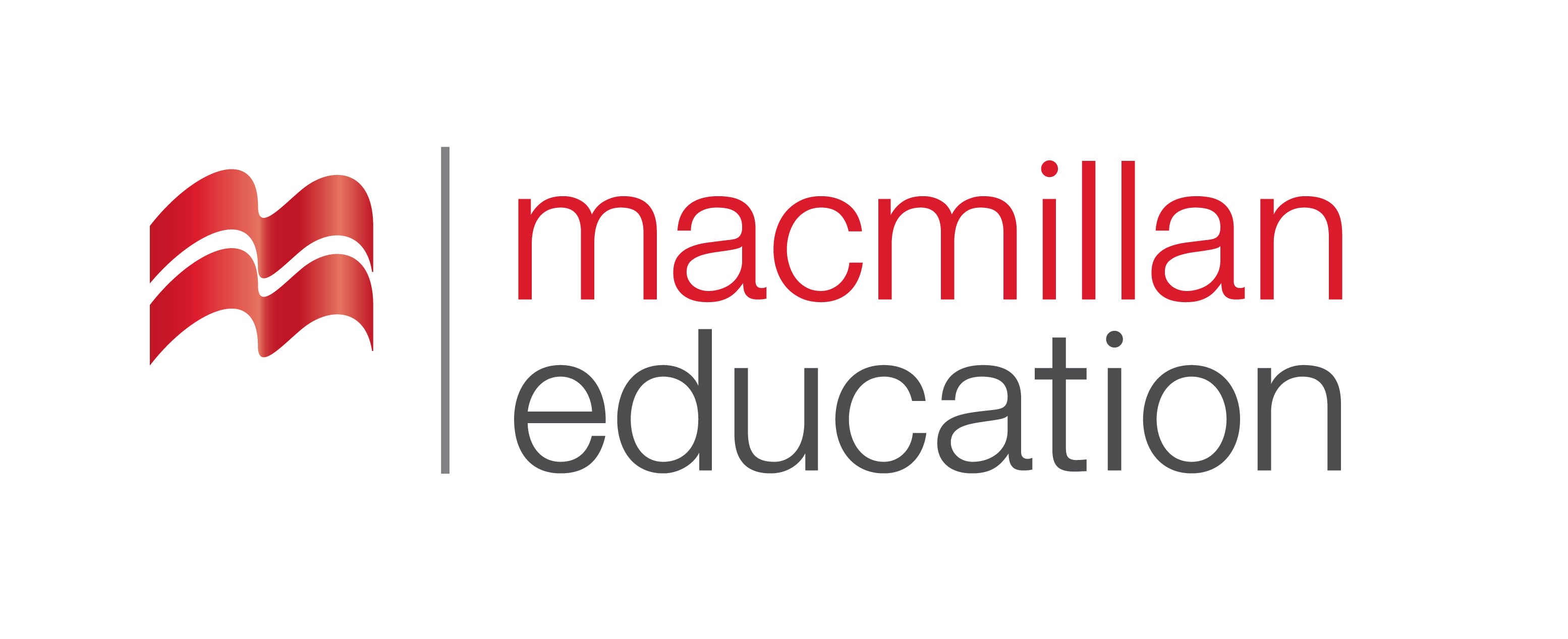 Reading  about deforestation
Grammar: Adverbs as Stance Markers
Ecology
ეკოლოგია
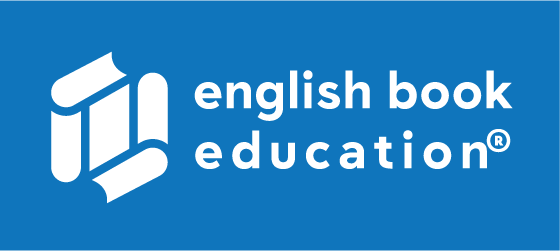 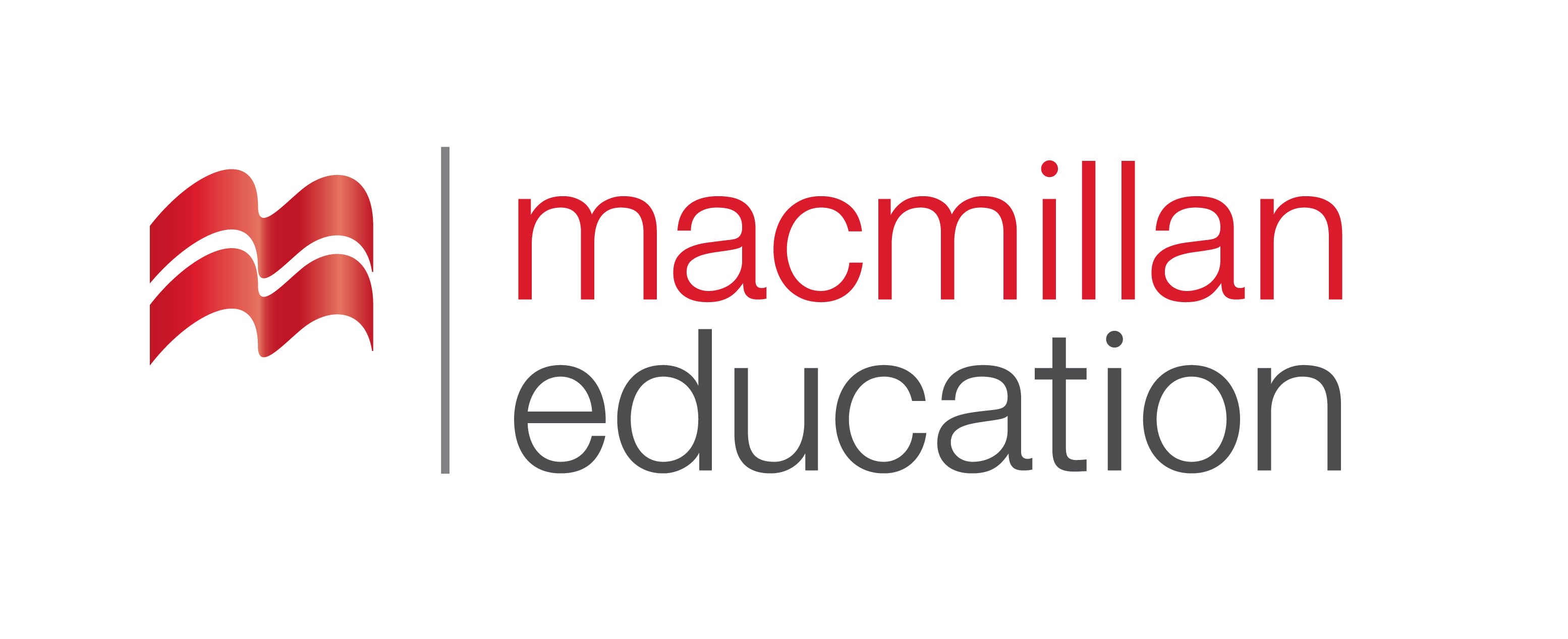 Homework 
საშინაო დავალება
Write about the importance of forests for ecosystems.
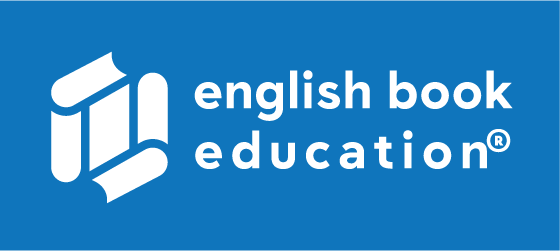 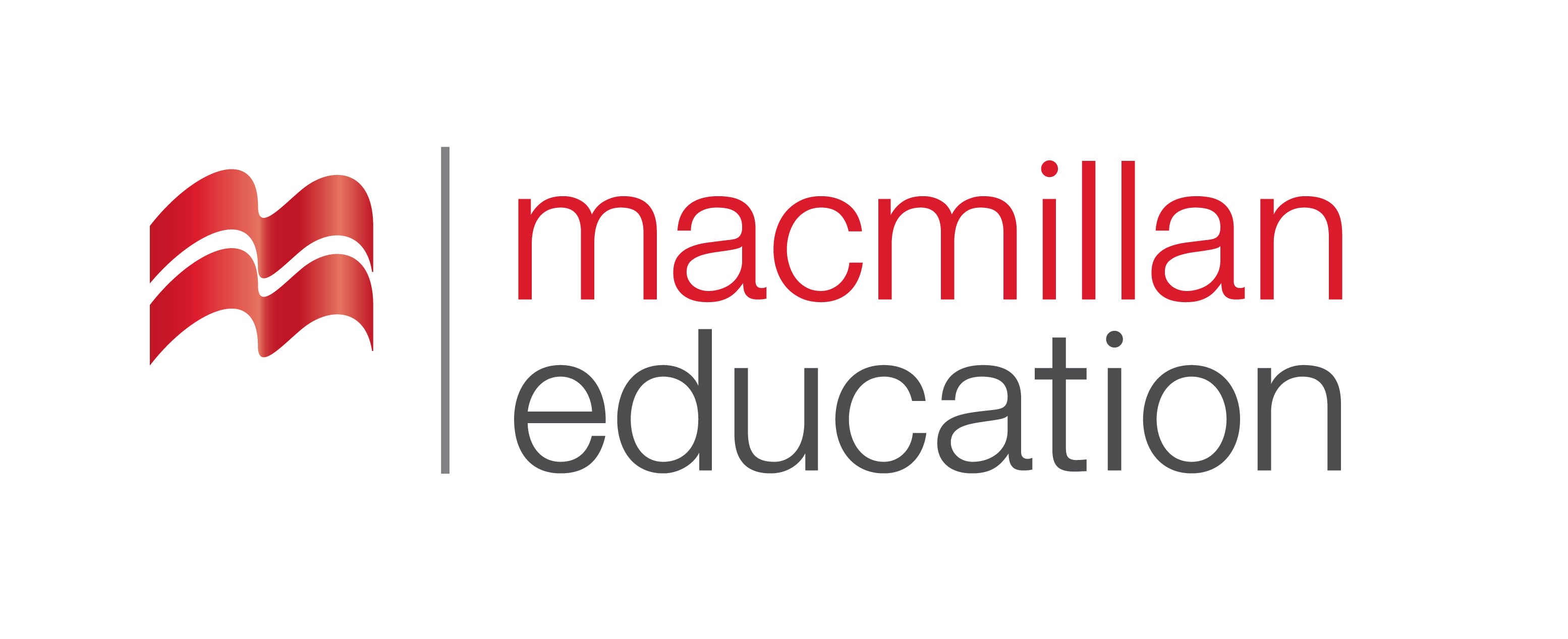 Homework 
საშინაო დავალება
The world's forests hold importance for all of their inhabitants as well as for the overall health of the planet. The benefits of forests to society and to the diversity of life make it vital that they be protected from deforestation and other potential negative impacts of civilisation. Forests are major contributors to the Earth's ability to maintain its climate, by the global impact of their photosynthesis. They are a natural defense against climate change, removing the greenhouse gas carbon dioxide and generating oxygen. This assists in purifying the atmosphere and controlling rising temperatures. Deforestation negates these benefits. Additionally, a single massive tree in the Amazon rainforest can be home for thousands of species. The wide variety of trees and plants found in tropical forests comprises particularly intensive biodiversity. This biodiversity is be important on its own terms in ways we may not currently understand, as interdependent species have evolved over millions of years to interact and flourish.